Vocabulary Instruction for Durable Learning
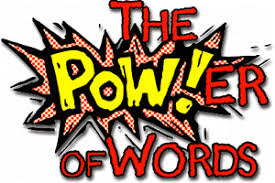 A workshop with Amy Benjamin
www.amybenjamin.com
Agenda:


I. How Words Get Learned and Stay Learned
II. Types of vocabulary/Types of Instruction
          A. Literary words
          B. Generic academic words
          C. Latin roots
          D. Glossary words
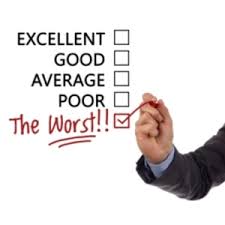 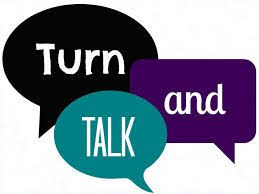 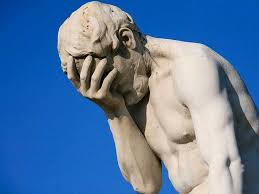 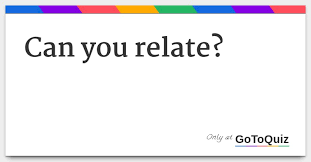 “In the 20 years I spent as a language arts teacher, I always accepted that
teaching vocabulary was my responsibility—and yet, whenever I used a
vocabulary workbook, I didn’t teach vocabulary so much as I assigned it.
This isn’t something I’m proud of, but it was so easy just to say, ‘Look at the
words in Chapter 2 of your vocab book and fill in the activities.’ Later in the
week, when I could find the time, I would go over the students’ work, 
administer a test, grade it, and move on to the next chapter.  My students
never really “knew” the words. I know I’m not the only teacher who has let 
vocabulary fall by the wayside to focus on other things.”


Marilee Sprenger
Vocabulary  Rehab
ASCD
key  comprehension  the  knowledge  is reading predictor  vocabulary  of
Vocabulary knowledge is the key  predictor of reading comprehension.
Reading is the key builder of vocabulary.
Knowing the meaning of
individual words
Understanding the
world of words
Having fun with words
Etymology
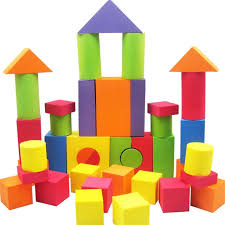 Build Semantic Networks
Forms
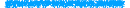 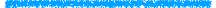 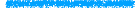 Connotation
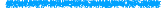 Visuals
Prefix, Root,
Suffix
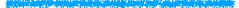 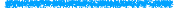 Word
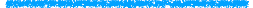 Collocation
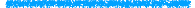 Context
Personal connections
and associations
Synonyms/Near Synonyms
Antonyms/Near Antonyms
Draw an Amoeba
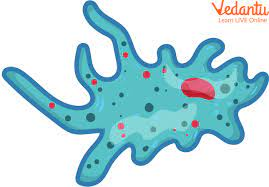 How would you 
describe the shape
of an amoeba?
atypical
atheist
anarchy
anonymous
New Words:
blobby
blob-like
asymmetrical
shapeless
amorphous
“Teachers will often attempt to relate to students
 by conversing with them on their level, adopting
many of their expressions and colloquialisms. 
However, research suggests that this approach is 
not particularly conducive to vocabulary growth.
We need to “teach up” by using academic 
language rather than kid language”
(Himmele & Himmele, 2009).
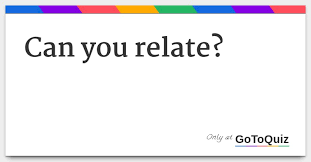 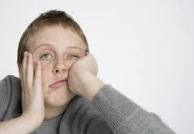 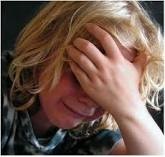 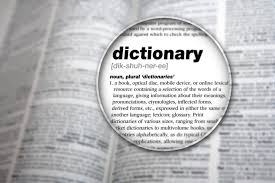 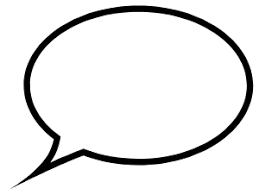 emerge: v. to become known

ensue: v: to follow

profound: adj.: deep
Teacher: Your vocabulary words are emerge, ensue, and profound. 
               Look them up in the dictionary, write the definitions, and use them in a sentence.
My dog ensued
me to school.
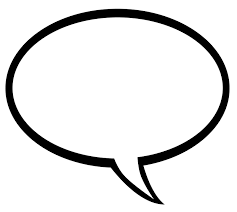 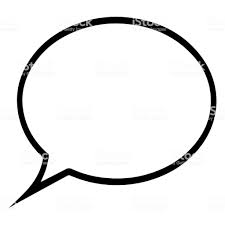 My grade on the
test emerged.
I swam in the
profound end
of the pool.
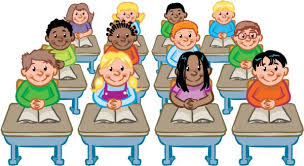 A Classroom Snapshot:
Context: After having viewed selected parts of the Ken Burns Documentary
about the Civil War
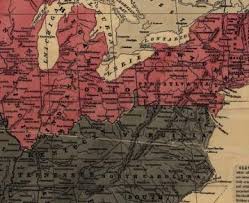 Teacher:
Maria:
James
Keenan:
Student:
A Classroom Snapshot:
Context: After having viewed selected parts of the Ken Burns Documentary
about the Civil War
Teacher: I want to keep talking about the Civil War. Who remembers the year the
              Civil War began. Maria?
Maria: 1861. There were really gross pictures in the show of guys
           with blood all over them.
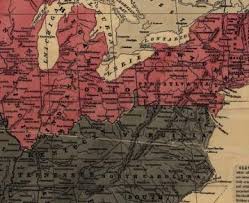 Teacher: 1861. Yes.
James (calling out): They were cool.
Teacher:  James, did those gross pictures give you any ideas about the war?
Student:
James: Yeah, they were stupid.
Teacher: Who remembers who was the president for the South?
Keenan? You think you know?
His name waazzzz…..
Keenan: Can I go to the bathroom?
Another Classroom Snapshot:
Context: After having viewed selected parts of the Ken Burns Documentary
about the Civil War
Teacher: Let’s continue our discussion of the Civil War. First, what year marked
                the beginning of the Civil War.   Maria?
Maria: 1861. There were really gross pictures in the show of guys
           with blood all over them.
Teacher: 1861. Yes. Some of the photographs were gruesome.
James (calling out): They were cool.
Teacher:  James, how did those graphic images of combat injuries help you understand
                 how the Civil War affected young soldiers?
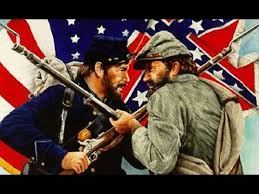 James: It showed how they got hurt. It showed what happened
to them.
Student:
Teacher: Dismemberment of body parts. Fatal infections. 
Amputations with no anesthesia. Pretty hideous. 

Now let’s talk about leadership.
What role did Jefferson Davis play for the Confederacy?
Keenan? You think you know?
Keenan: Are we gonna have a snow day tomorrow?
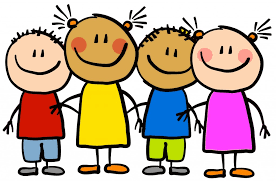 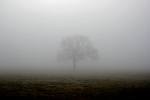 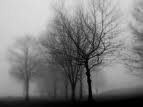 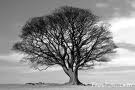 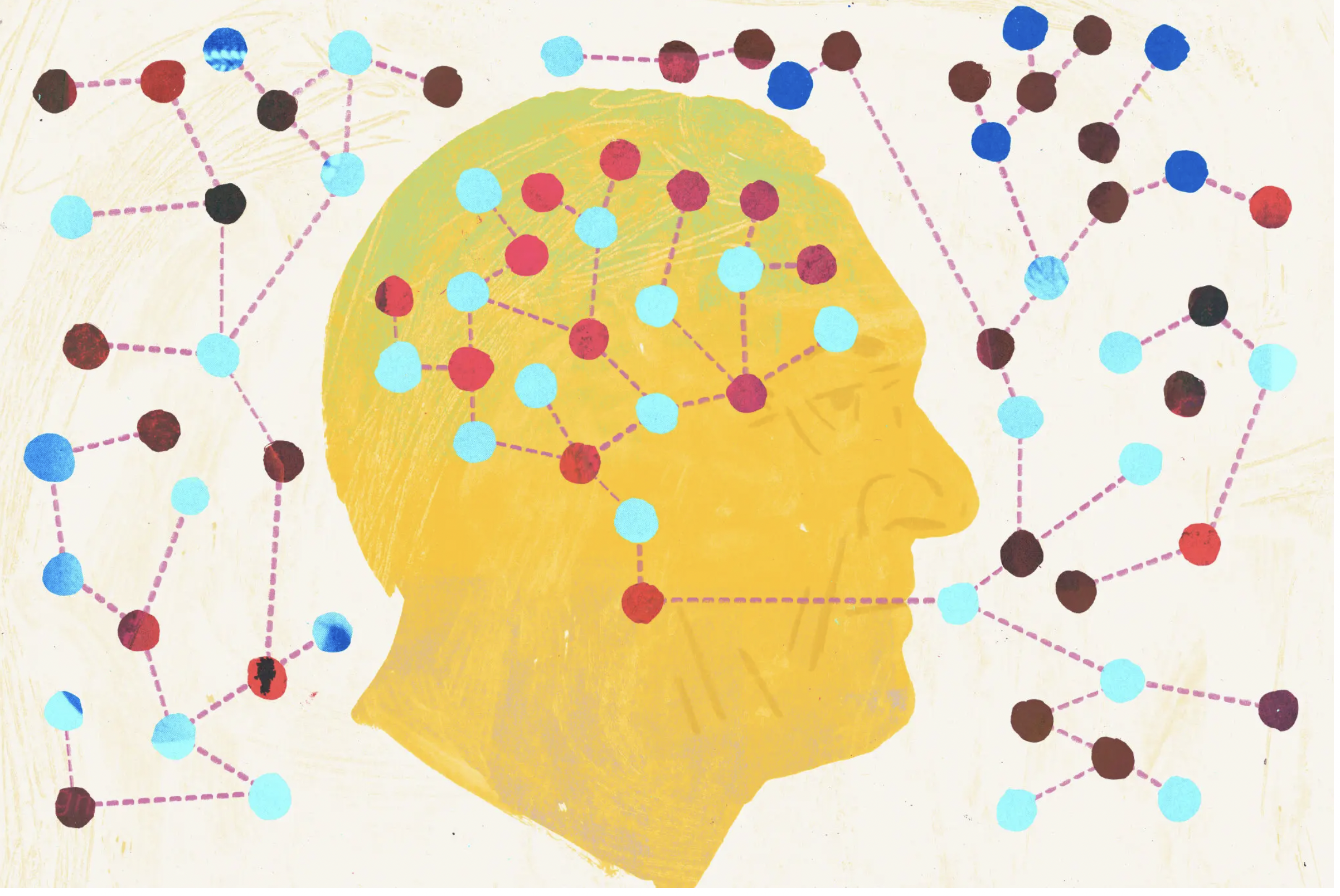 More Numbers:
6;30
Number of exposures to a new word during the initial lesson;
Number of  exposures during the ensuing month
10-15%
Your chances of learning a word after a single exposure in context
2-3
Realistic number of words learned in a school day through explicit instruction
90-95%
Percentage of words that need to be known for the text to be
considered “instructional level” for that reader
20
Number of paragraphs of instructional level text that need to be read to
add one word to your vocabulary
8-3000
Number of words that schoolchildren need to learn every day 
(3000 words per year)
25-1-1000
A fifth grader who spends 25 minutes a day reading will grow
her vocabulary by 1,000 words in a year.
Literary Words
Explicit Instruction
 Teacher Selected
Explicit Instruction
 Teacher Selected
Implicit Instruction
   Teacher Selected
Latin Word Roots
Implicit and Explicit Instruction
 Student and Teacher Selected
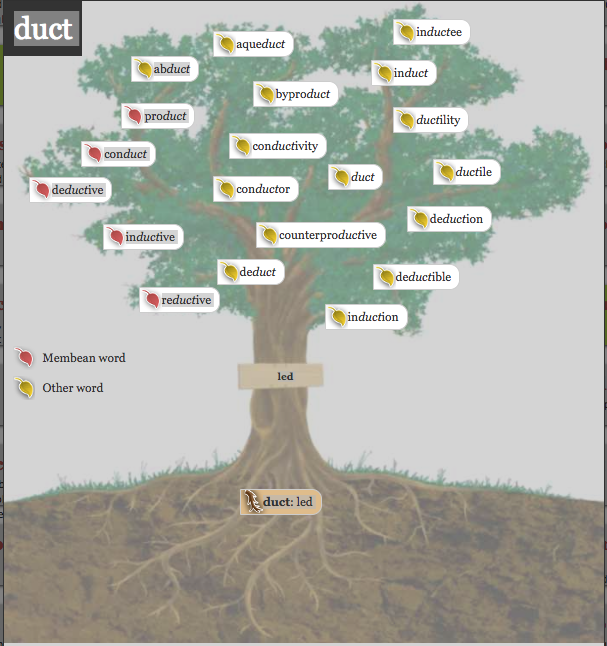 Meteorology: ionosphere, mesosphere,
exosphere, stratosphere,
precipitation, saturate, cumulous,
stratus, cumulo-nimbus, nimbus
analyze,  approach,  area,  assess,  assume,  authority,
  context,  constitute,  contract,  data,  define,  derive,
  distribute,  economy, environment,  establish,  
estimate,  evident,  factor,  finance, formula,
His eyes narrowed imperceptibly as he
took in Dumbledore’s eccentric appearance.
HP and the Half-Blood Prince, J.K. Rowling
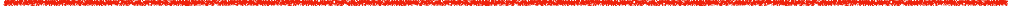 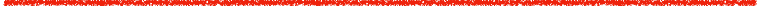 Generic Academic Words (AWL)
Glossary Words
Literary Words
Implicit and Explicit Instruction
 Student and Teacher Selected
His eyes narrowed imperceptibly as he
took in Dumbledore’s eccentric appearance.
HP and the Half-Blood Prince, J.K. Rowling
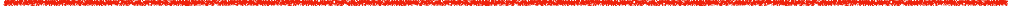 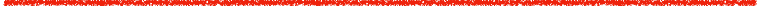 for Learning Words We Meet in Reading
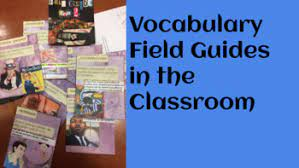 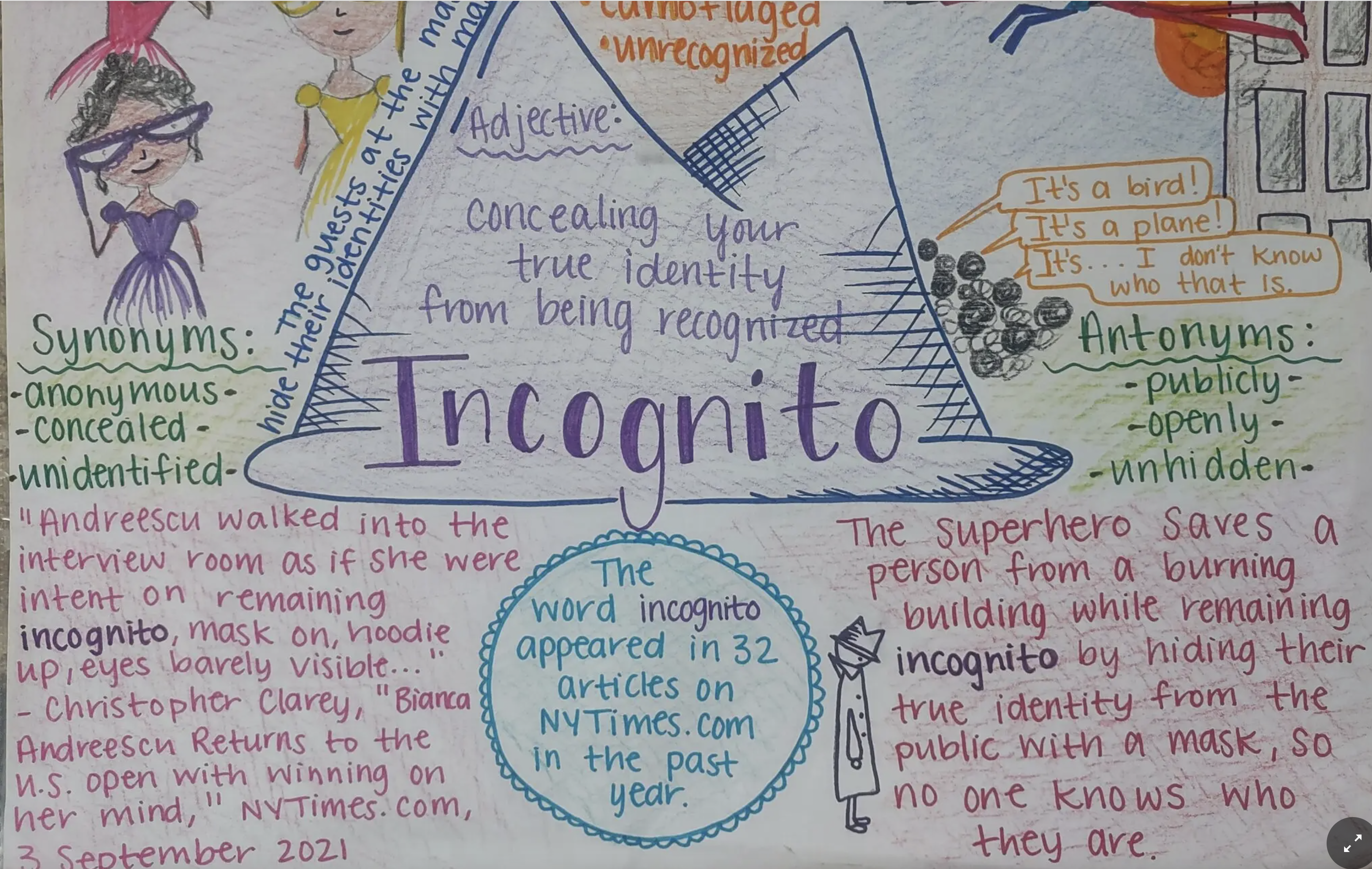 This field guide includes: hand-drawn pics; NYT frequency; professional sentence;
     student-friendly definition; description of a situation that uses the word;
     synonyms; antonyms
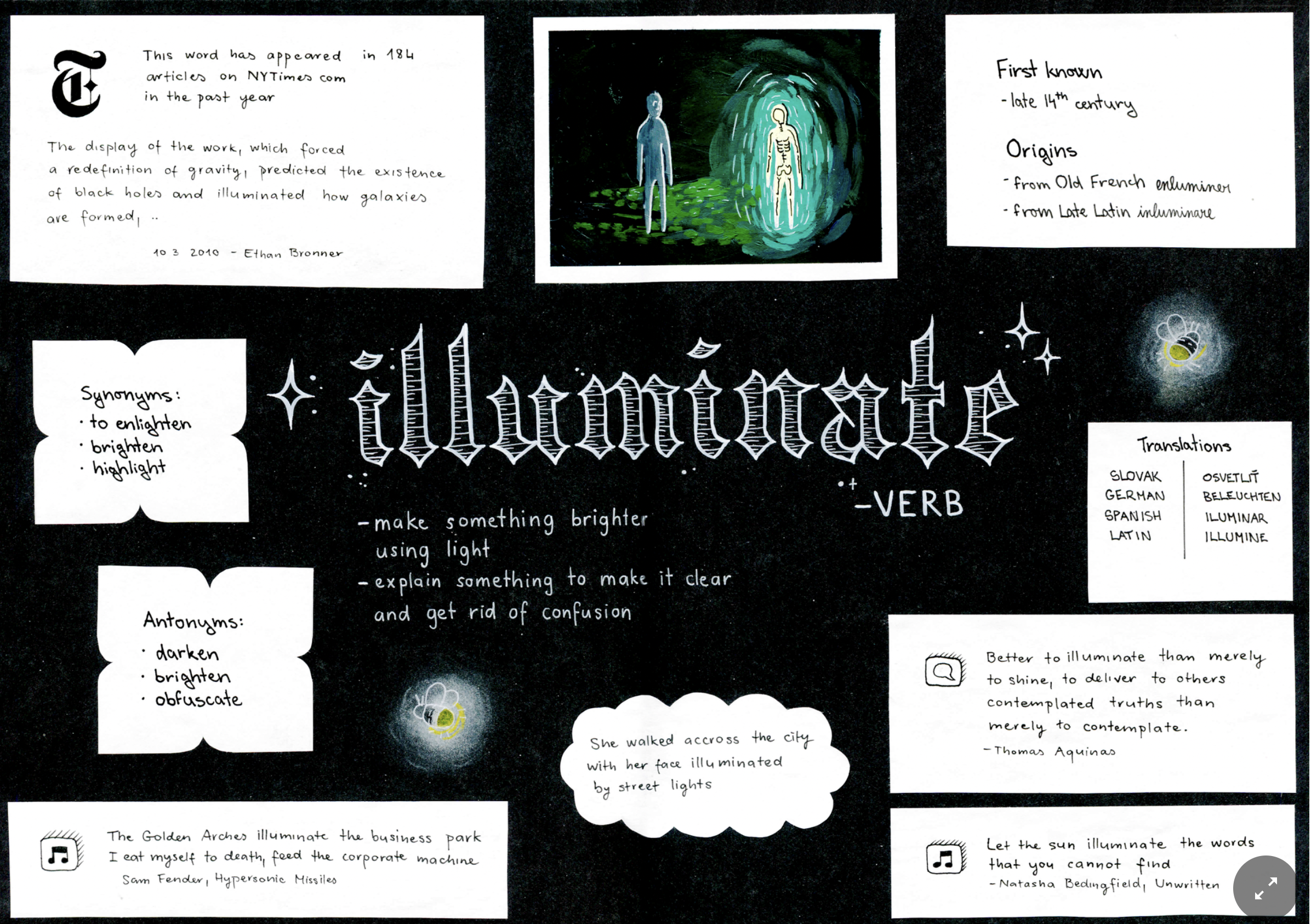 This field guide includes: stylized presentation of the word; student-friendly definition;
antonyms; synonyms; pic; origins and first appearance; other languages; 
frequency;  professional sentence
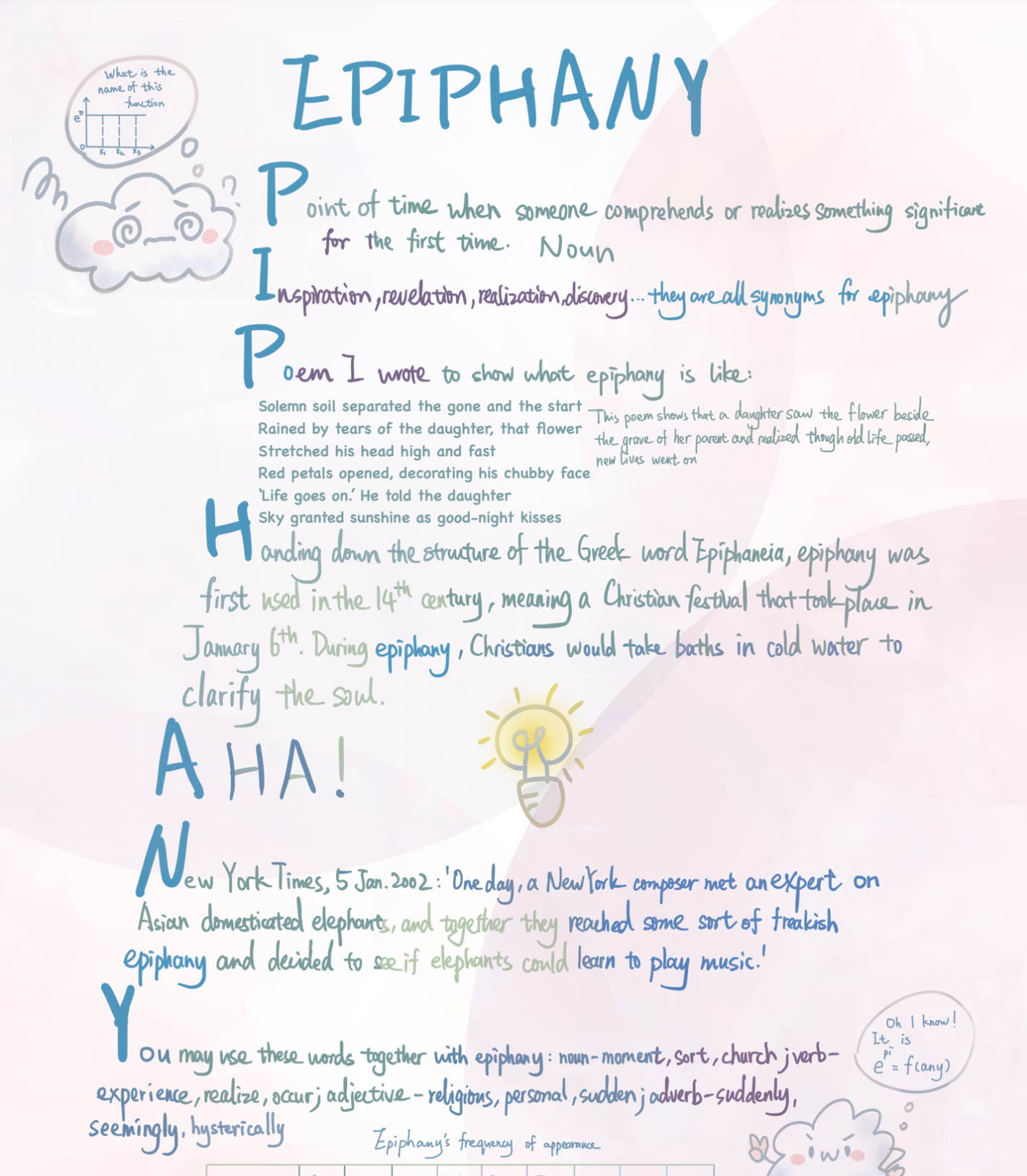 This field guide includes: 

student-friendly definition
synonyms
original poem
origin
pic that represents the
    concept
something you’d say
    related to the concept
professional sentence
situation when you might
   use the word
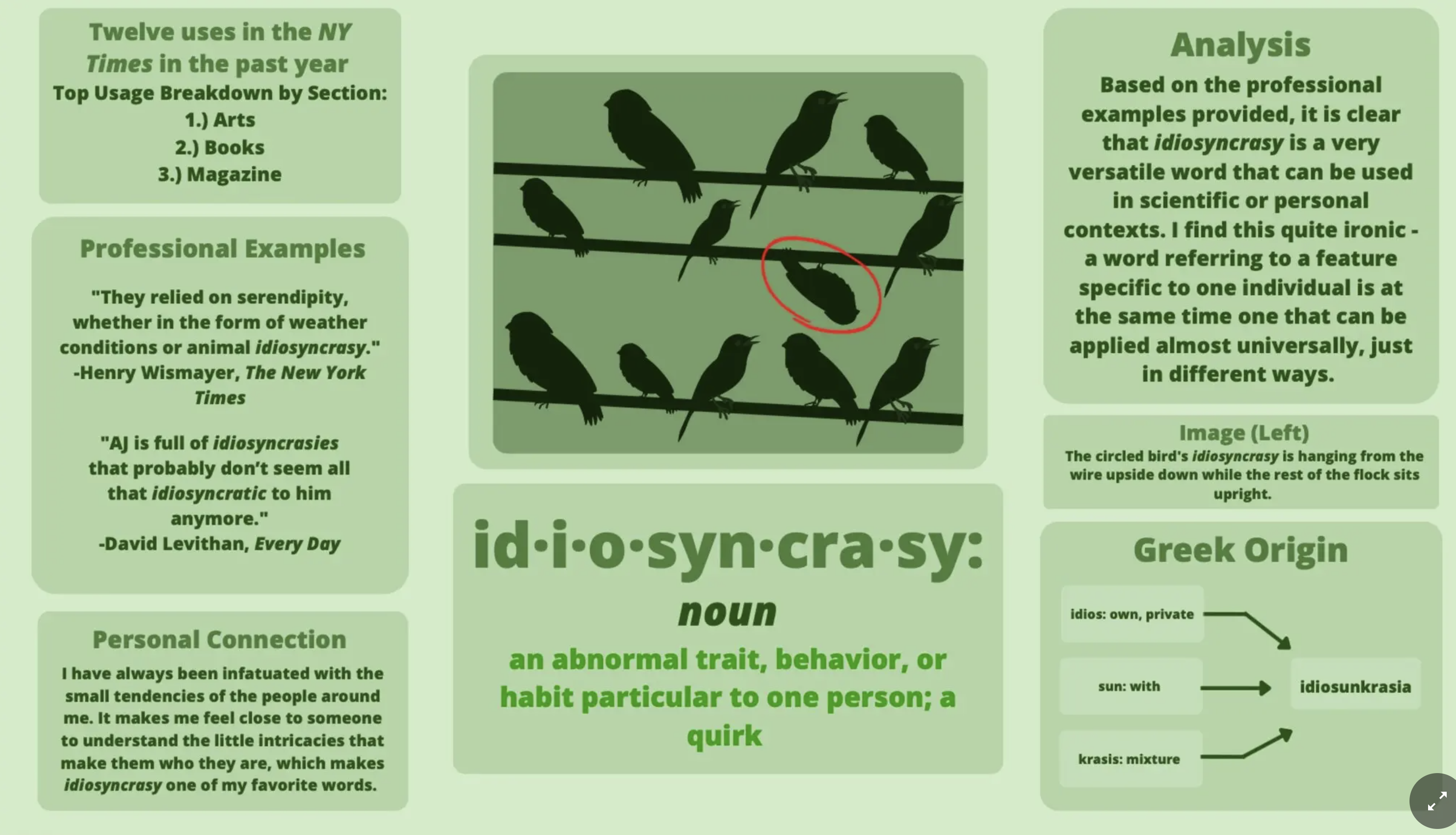 This field guide includes: pic that illustrates the word; part of speech; 
student-friendly definition; professional sentences; frequency; personal connection
origin; analysis; explanation of how the image represents the word
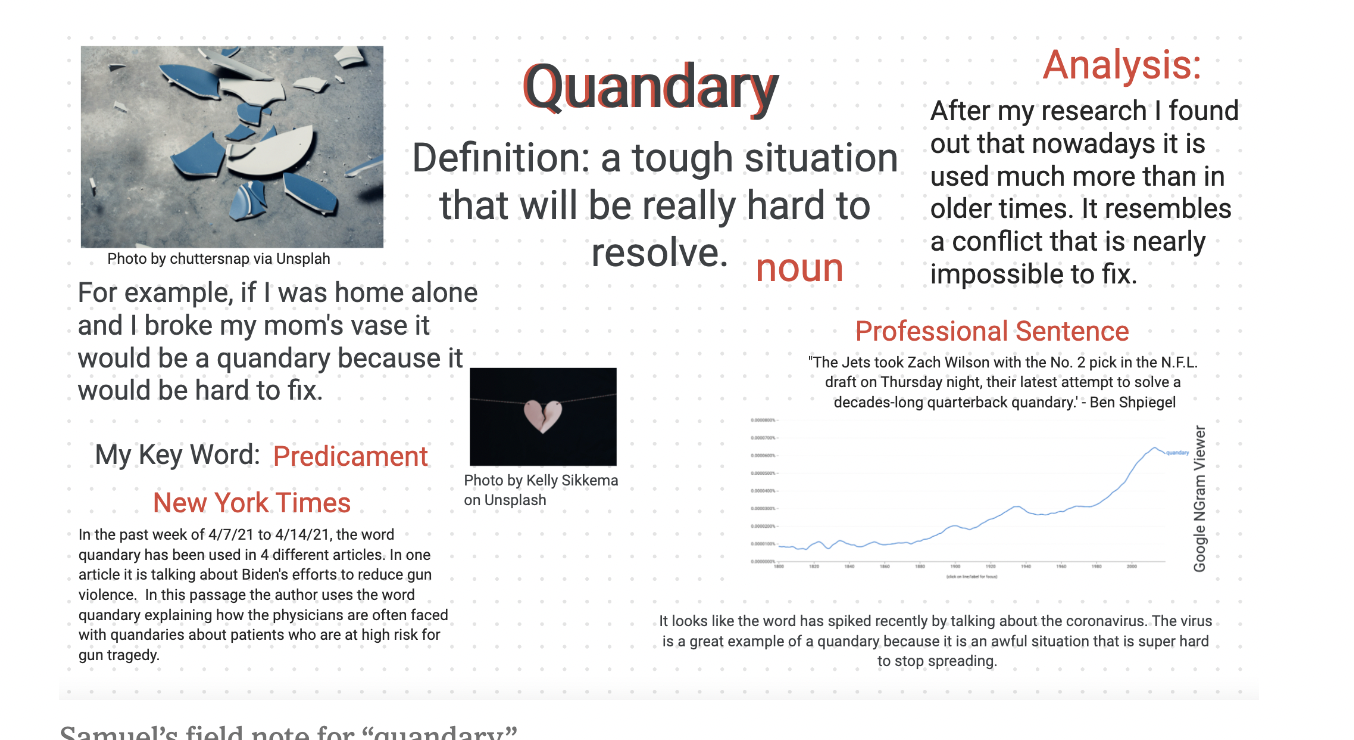 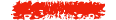 name
nominate, number,
polynomial, misnomer,
nomenclature, denomination,
denominator
Sp: nombre
bad
ignominy
ignore, ignorant,
ignoramus, ignoble
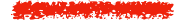 shame
disgrace
humiliation
approbation
dishonor
infamy
Senator Joseph McCarthy’s life
ended ignominiously, and his name
is forever associated with malicious
accusations that run amok in society.
Of Limited Value…
Lists alone
Context alone
Definitions alone
Dictionaries and Glossaries alone
Of Durable Value…
Words in clusters
Leisure reading
Multiple exposures in various contexts
Chances to speak, hear, write
Manipulation of forms of words
Classify and categorize word lists
Word games, puzzles
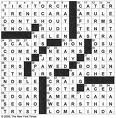 All words are learned because we 
hear and read them repeatedly
in various forms and contexts.
Exposure
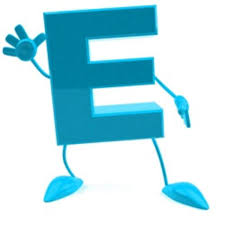 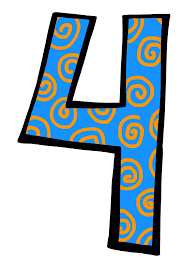 Giving a brief definition of a word
is not sufficient for durable learning.
Don’t just give a brief dictionary-type
definition.  Give examples. Tell
stories. Show visuals. Give synonyms
and antonyms.
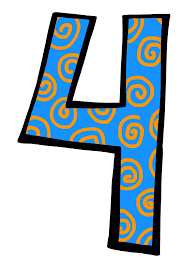 Elaboration
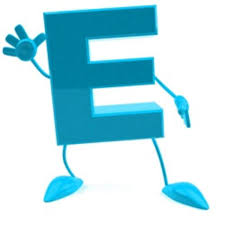 Learning happens as a result of 
problem-solving. When we do
games and puzzles, when we
expend mental energy by having to
think about how a word is used, that
is when we come to own a new word.
.
Engagement
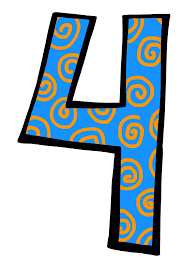 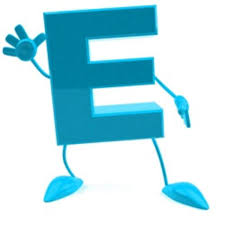 Humans love to learn through stories.
The history of a word illuminates its
meaning, making the word more 
likely to be understood and 
remembered.
.
.
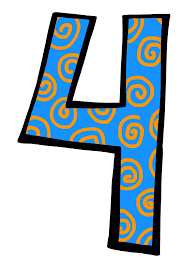 Etymology
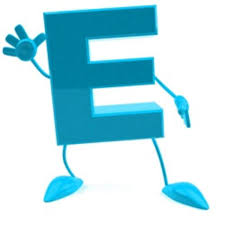 Your positive attitude and joy in 
teaching words and language is
contagious and makes the words
memorable.
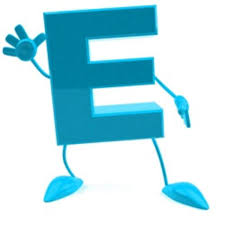 Enthusiasm
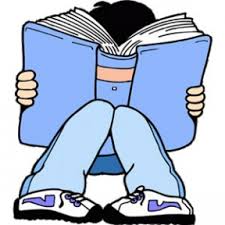 Getting to Know the Words We Meet in Reading:
The word I would like to get to know is:
Dictionary Definition:
(Use vocabulary.com, preferably)
My guess:
Visual:
Draw a very quick picture:
Definition in my own words:
Complete sentence of at least 10 words: 
	Must contain an action verb and a visual image.
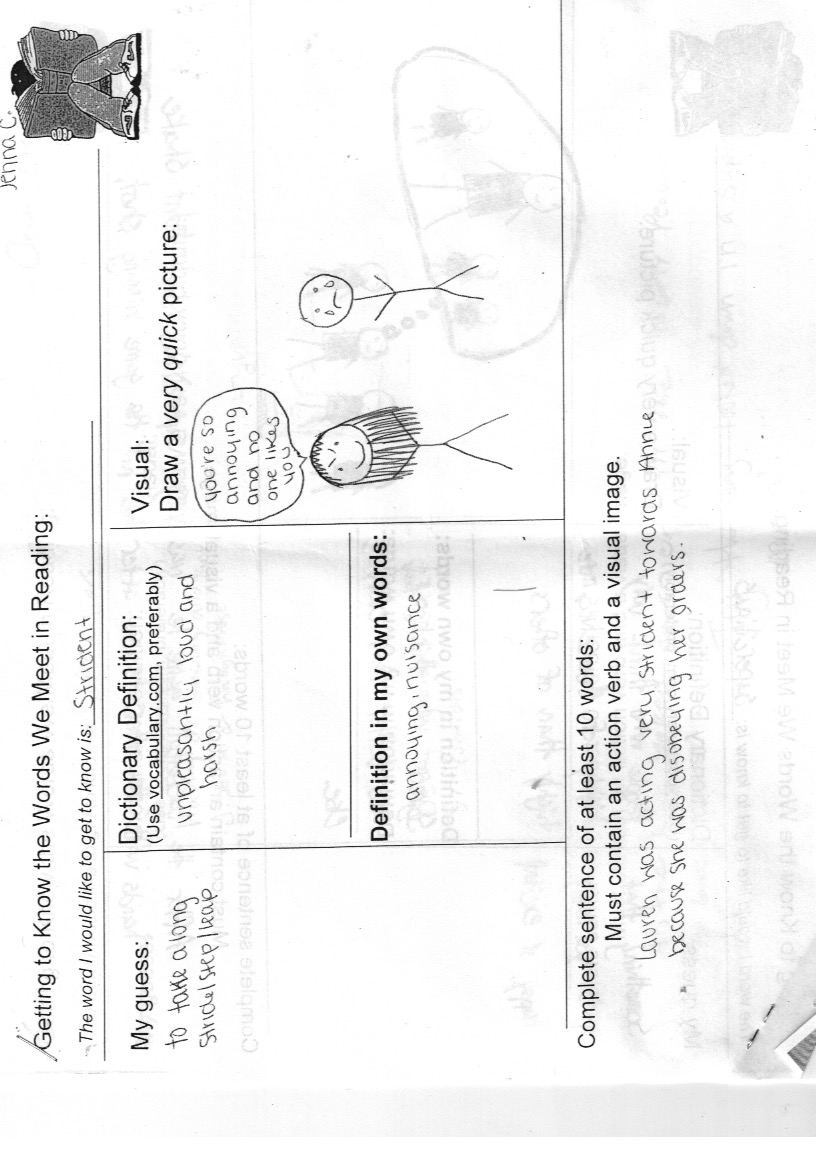 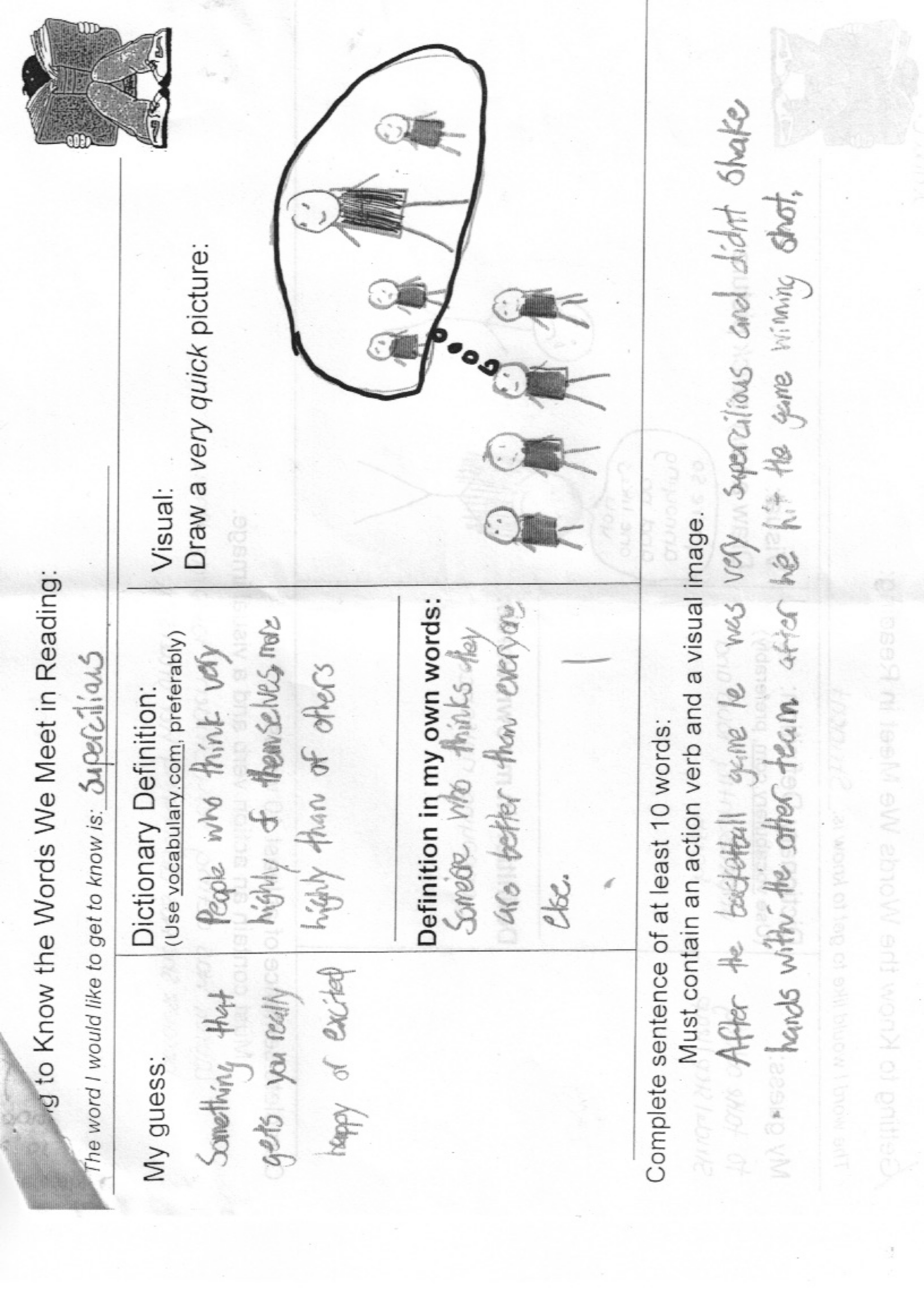 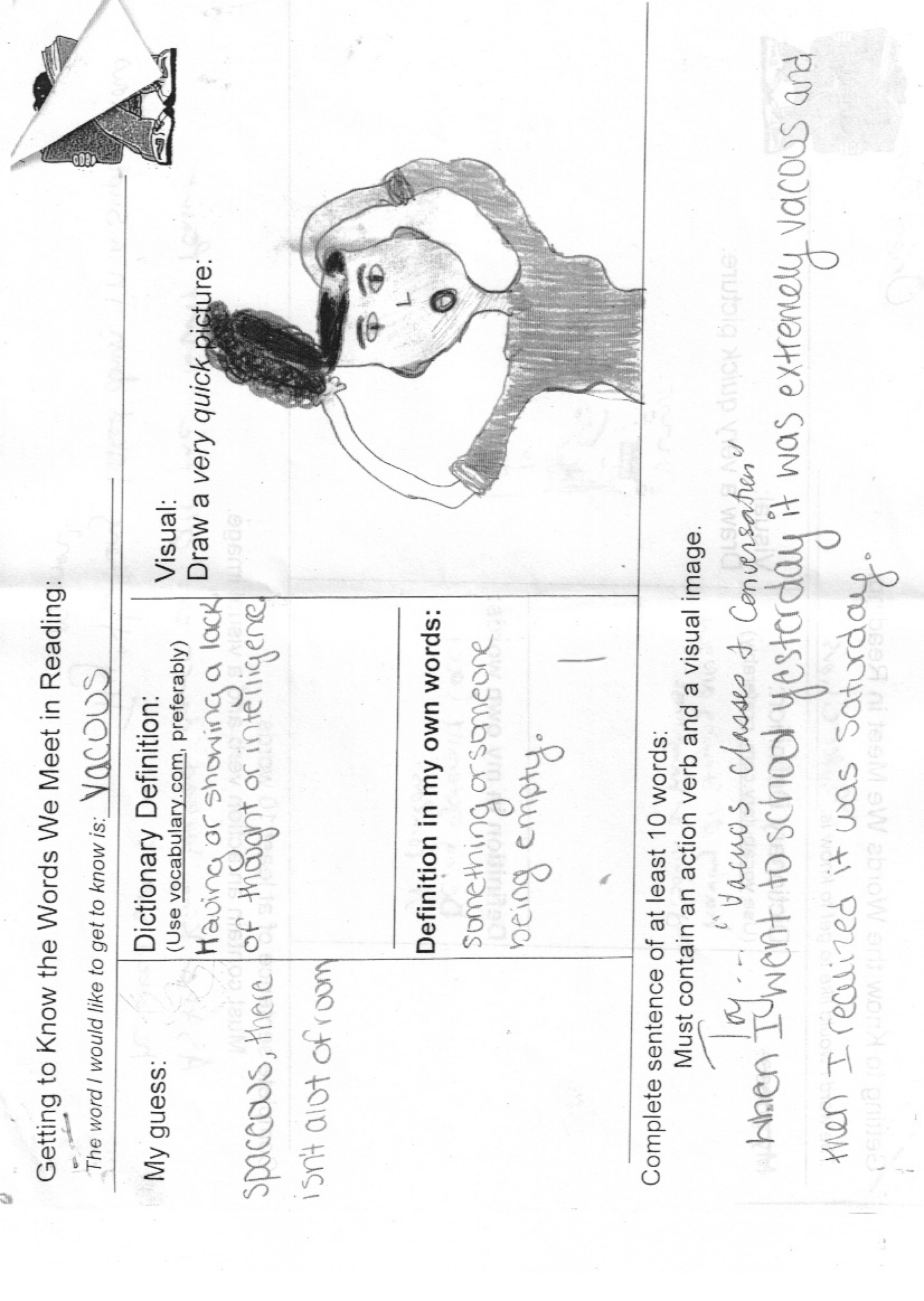 jubilant
tedious
precaution
conceited
philanthropy
empathetic
preposterous
disoriented
fastidious
haphazard
umbrage
II.  Situational Questions
I.  Yes/No Questions
I.  Personal Connections
If the Yankees win, will you be jubilant?
Henry is a Baltimore Ravens fan. Why would he feel jubilant if the
Ravens go to the Super Bowl?
What is a time when you felt jubilant?
After familiarizing protocol (e.g., vocabulary.com):
Strategies for Processing New Words:
II.  Situational Questions
I.  Yes/No Questions
II.  Personal Connections
After familiarizing protocol (e.g., vocabulary.com):
Was Romeo jubilant when we first meet him?
Have your parents ever expected you to be jubilant about
something you were not jubilant about?
Why is Lord Capulet jubilant as he hosts the masked ball?
Strategies for Processing New Words:
“You guys are so lucky to have me on your team.”
a 1,000 piece jigsaw puzzle
hand sanitizer
After familiarizing protocol (e.g., vocabulary.com):
Strategies for Processing New Words:
IV  Match the word to the situation: tedious, precaution, conceited
After familiarizing protocol (e.g., vocabulary.com):
Strategies for Processing New Words:
IV  Match the word to the situation: tedious, precaution, conceited
Lady Macbeth gets the King’s guards intoxicated before
the murder and smears them with the King’s blood after it.
Polonius is a man of too many words, and listening to him
give advice grows tiresome.
Nick Bottom brags that he would be perfect playing all the roles
in “Pyramus and Thisbe.”
After familiarizing protocol (e.g., vocabulary.com):
Strategies for Processing New Words:
V  Generate situations:
3 things that a philanthropist would do
3 preposterous things that did not happen on your way to
   school today
3 things that would disorient you
After familiarizing protocol (e.g., vocabulary.com):
Strategies for Processing New Words:
V  Generate situations:
Are there any characters in The Harry Potter series 
who are empathetic?
Harry Potter aspires to be a “normal wizard” and 
attend Hogwart’s Academy free of danger. Is this
aspiration preposterous or realistic?
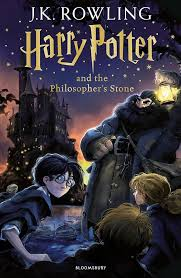 Would you say that Harry is disoriented when he
   discovers his connection to Voldemort?
After familiarizing protocol (e.g., vocabulary.com):
Strategies for Processing New Words:
V  Generate “happenings and non-happenings”
What is one thing that a fastidious person would not do in the
workplace?
What is one thing that a haphazard cook might not do?
When a person takes umbrage, what is something that
   they would probably not say?
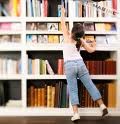 20 paragraphs = 1 word gained
25 minutes of free reading every day = 1,000 words
                                                             per school year
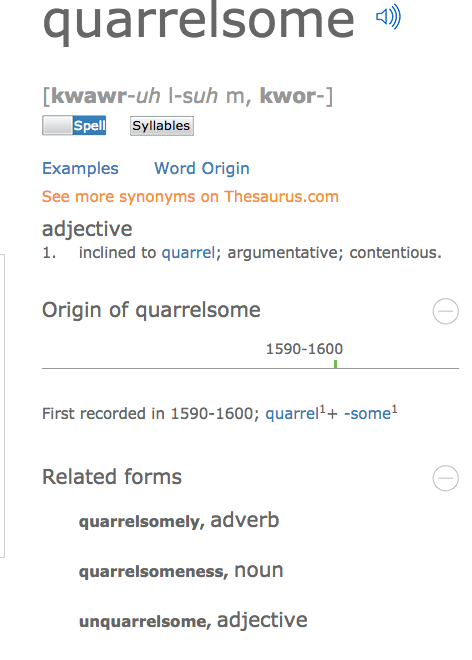 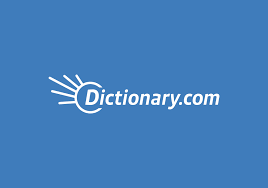 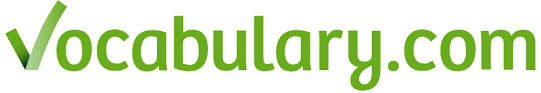 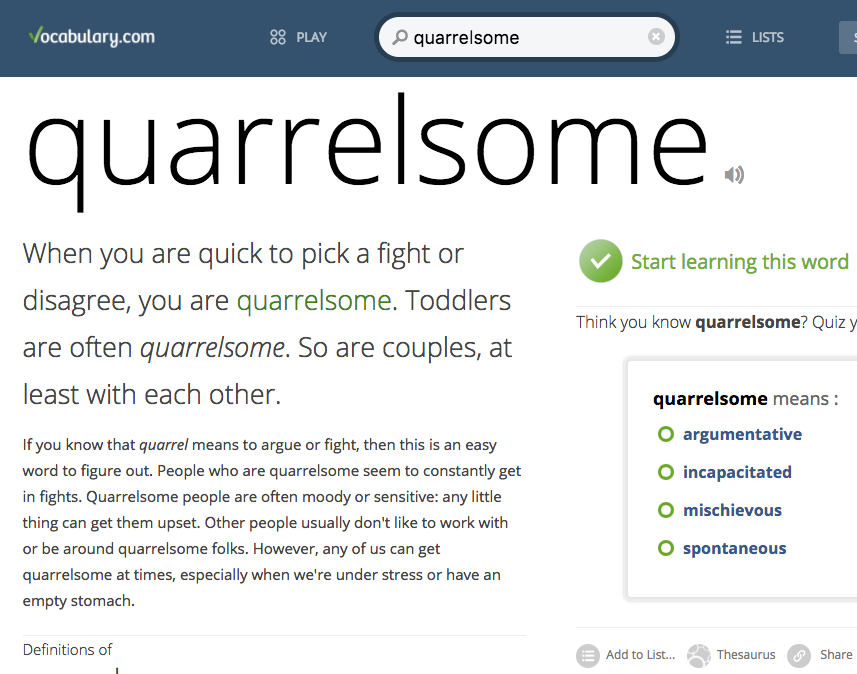 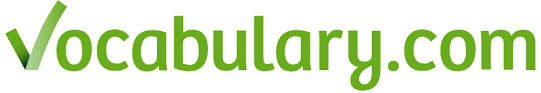 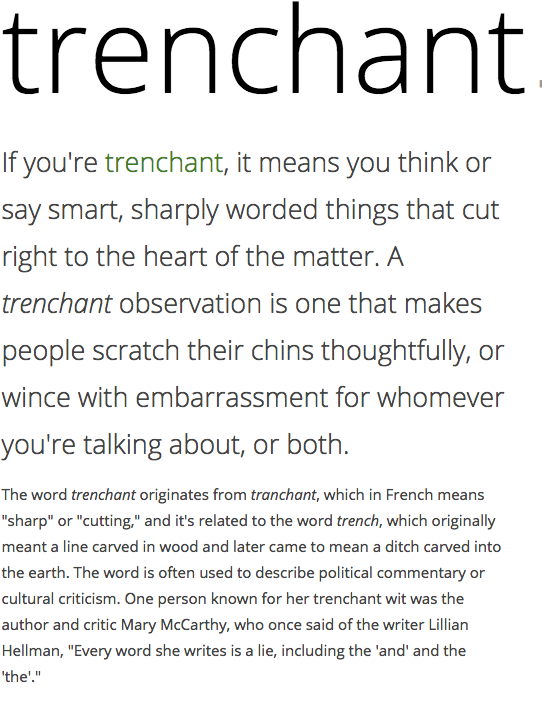 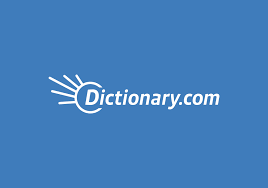 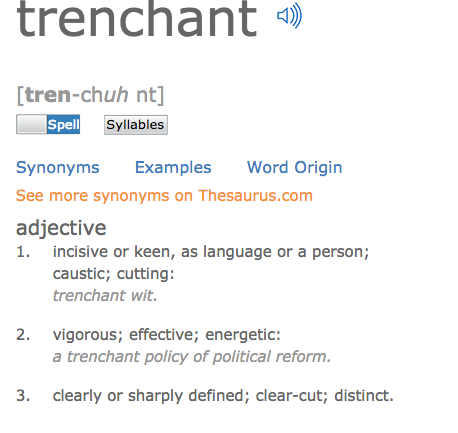 Find the word (or phrase) that means:
(These are not in order.)
leaves        greeted          blocked         moon        not easily understood        differentiate 
manner         covered       unrefined       shining
…”Several changes of day and night passed, and the orb of night had greatly lessened when I began to
distinguish my sensations from each other.  I gradually saw plainly the clear stream that supplied me with
drink, and the trees that shaded me with their foliage.  I was delighted when I first discovered that a pleasant
sound, which often saluted my ears, proceeded from the throats of the little winged animals who had often 
intercepted the light from my eyes.  I began also to observe, with greater accuracy, the forms that surrounded me,
and to perceive the boundaries of the radiant roof of light which canopied me.  Sometimes I tried to imitate
then pleasant songs of the birds, but was unable.  Sometimes I wished to express my sensations in my own
mode, but the uncouth and inarticulate sounds which broke from me frightened me into silence again.”
Should I spend time teaching this word explicitly?
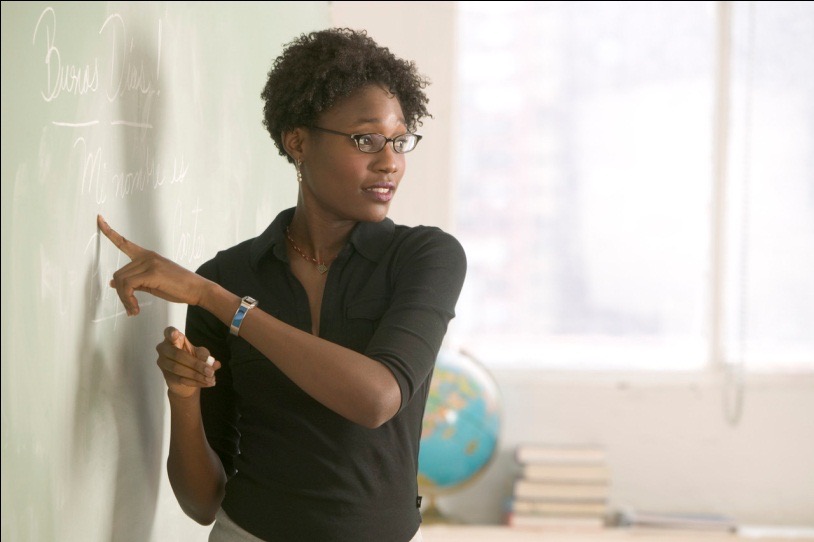 Three Questions:


How useful is this word? Will students be likely to encounter it again
     soon? Is it necessary for comprehension?

Will teaching this word explicitly equip the students with word-learning
      skills that can be applied to other words?

3.  Am I enthusiastic about this word? Can I make it interesting?
[Speaker Notes: To comprehend text, the reader needs to know 95% of the words.
Next, we’re going to look at two models for explicit instruction that results in durable learning of the target word.]
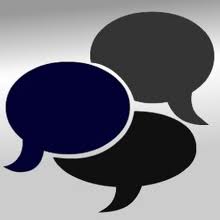 1. Does our instruction generate conversation about words?
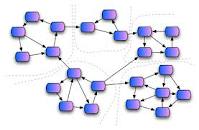 2. Does our instruction 
connect the target word to other words?
Implicit Instruction
   Teacher Selected
Generic Academic Words (AWL)
analyze,  approach,  area,  assess,  assume,  authority,
  context,  constitute,  contract,  data,  define,  derive,
  distribute,  economy, environment,  establish,  
estimate,  evident,  factor,  finance, formula,
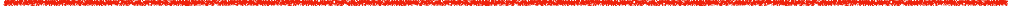 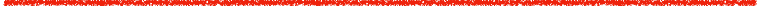 “CALPS”
“BICS”
The English Language is Two Languages
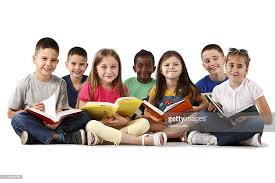 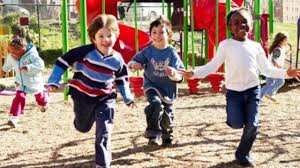 Basic Interpersonal Communication Skills
Cognitive Academic Proficiency Skills
The language necessary for day-to-day living, conversations with friends and family, informal interactions
BICS and CALP
The language necessary to understand and discuss content in school
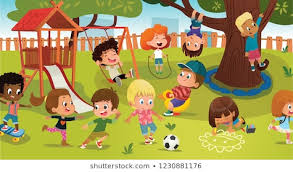 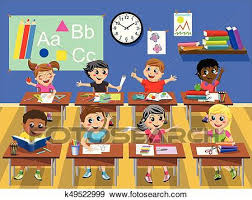 Social English: BICS
Academc/Business English: CALPS
Your  Unembellished Attributes
Don’t proceed to transform yourself
In an effort to garner my approval.
Up to this point, you have underperformed.
Disabuse yourself of the notion that you
Have lost your novel qualities, to the point
Where I no longer acknowledge you.
Tier 2: Words of education, business,
            government, religion:
          
	Components: Prefix, root, suffix
              Latin-based
elevation, formation, protrude, expansive,
 isolated, remote
Tier 3: glossary word:
	Multisyllabic
               Specific to a subject area
	 Latin or Greek-based
topography, photosynthesis, isoceles triangle,
 sedimentary, oxygenated, cartographer
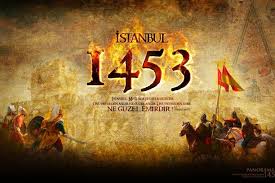 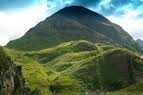 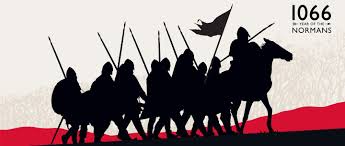 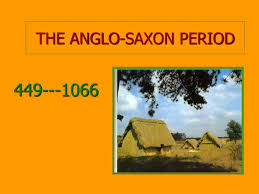 Tier 1: Basic conversational words: Friends & family
	1 or 2 syllables
               Learned naturally, through exposure
	 
hills, grass, rocks, land, sky, clouds, fly, climb,
green, high…
Two Types of Tier Two Words:
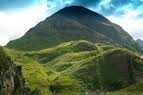 Generic Academic
Words: 
acquire, benefit, clarify, develop, evolve, grant, hierarchy, internal…
Literary Words:
allude, beneficient,
clamorous, deride,
effulgent, frugal, guile, happenstance,
insipid
Implicit Instruction
   Teacher Selected
Generic Academic Words (AWL)
analyze,  approach,  area,  assess,  assume,  authority,
  context,  constitute,  contract,  data,  define,  derive,
  distribute,  economy, environment,  establish,  
estimate,  evident,  factor,  finance, formula,
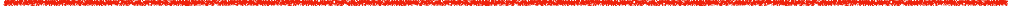 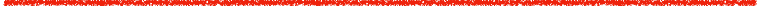 The Academic Word List (AWL):
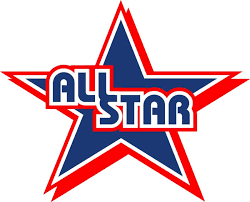 Background: 
     Welcome to the Academic Word List (also known as the AWL or the All-Star List).

This list was developed by Dr. Averil Coxhead, Professor of Linguistics in New Zealand. For her 
M.A. in Teaching English to Speakers of Other Languages (TESOL), Dr. Coxhead went into a
college library and pulled out some 200 books, representing 38 different subject areas. She then
extracted the set of academic words (as opposed to basic conversational words) that appeared
most frequently across all of the 38 subject areas. Hence, these words comprise the All-Star Team
of academic discourse. 

The list is broken down into 10 groupings (subsets) in order of their frequency in academic texts.
Each of the subsets has the words in it arranged alphabetically. You will find that your students are
more familiar with the words in the first few subsets than they are in subsequent ones, but all of
these words earned their way on the list by being frequent in academic texts.

The AWL is not restricted to a specific field of study.  That means that the words are useful for learners
studying in disciplines as varied as literature, science, health, business, and law.  
This high-utility academic word list does not contain technical words likely to appear in one,
specific field of study such as amortization, carburetor, semicolon, or cartilage.  
Two-thirds of all academic English derive from Latin or Greek. 

Understandably, knowledge of the most high-incidence academic words in English can significantly
 boost a student’s comprehension level of school-based reading material.  Students who are taught
 these high-utility academic words and routinely placed in contexts requiring their usage are likely
 to be able to master academic material with more confidence and efficiency, wasting less time and
 energy in guessing words or consulting dictionaries than those who are only equipped with the most
 basic 2000-3000 words that characterize ordinary conversation.
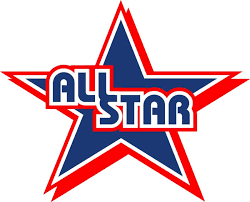 Academic Word List: Subset 1
analyze,  approach,  area,  assess,  assume,  authority,  available,  benefit, concept, consist,  context,  constitute,  contract,  data,  define,  derive,  distribute,  economy, environment,  establish,  estimate,  evident,  factor,  finance, formula, function, income,  indicate,  individual,  interpret,  involve,  issue,  labor,  legal,  legislate, major,  method,  percent,  period,  principle,  proceed, process, policy, require, research, respond, role,  section,  sector, significant,  similar,  source,  specific,  structure,  theory,  vary  

Spanish Cognates:
analizar, el área, asumir, la autoridad, el beneficio/beneficiar, concepto, consistir, contexto, constituir, datos, definir, derivar, distribuir, la economía,  establecer, estimar/estimado, evidente, la función, las finanzas, la fórmula,  el indice, el individuo, interpretar, envolver, laborar, legal, legislar, el método, ocurrir, el por ciento, el período, principio, proceder,  el proceso, requerir, responder, rol,  sección, sector, significativo/significante, específica, estructura, la teoría, variar
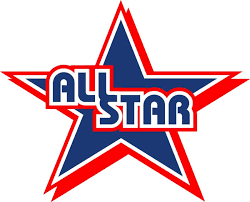 Academic Word List: Subset 2
achieve,  acquire,  administrate,  affect,  appropriate,  aspect,  assist, category,  chapter,  commission,  community,  complex,  compute,  conclude,  conduct,  consequence,  construct,  consume,  credit,  culture,  design, distinct, equate, element, evaluate,  feature,  final,  focus,  impact, injure,  institute,  invest,  item, journal,  maintain,  normal,  obtain,  participate,  perceive,  positive,  potential,  previous,  primary,  purchase,  range,  region,  regulate,  relevant,  reside,  resource,  restrict,  secure,  seek,  select,  site,  strategy,  survey,  tradition,  transfer

Spanish Cognates:
adquirir, administrar, afectar, apropiado, el aspecto, la categoría, la comisión, complejo, conducta, la consecuencia, construir, consumir,  el crédito,  la cultura, diseñar, distinto, el elemento, evaluar, el impacto, instituto, invertir,  mantener,  obtener, percibir, positivo, potencial, previo, primero, región, regular, relevante, residir, restringir, seguro, selecto, sitio, la estrategia,  la tradición, transferir
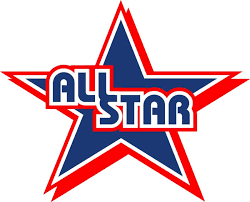 Academic Word List: Subset 3
alternative, circumstance,  comment,  compensate,  component,  consent,  considerable,  constant,  constrain,  contribute,  convene,  coordinate,  core,  corporate,  correspond,  criteria,  deduce,  demonstrate, document,  dominate,  emphasis,  ensure,  exclude,  fund,  framework,  illustrate,  immigrate,  imply,  initial,  instance,  interact,  justify,  layer,  link,  maximize,  negate,  outcome,  philosophy,  physical,  proportion,  publish,  react,  register,  rely,  scheme,  sequence,  shift,  specify,  sufficient,  technical,  technique,  valid,  volume

Spanish Cognates:
el alternativo,  la circunstancia,  el comentario,  compensar consentimiento,  constante, considerable,  contribuir, la coordenada,  corporativo, corresponder,  los criterios,  deducir, demonstrar,  el document,  dominar,  el énfasis,   el fondo,  ilustrar,  inmigrar, la instancia, inicial, interactuar,  justificar, maximizar, la filosofía, la proporción, registrar, especificar, volumen
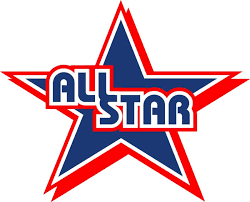 Academic Word List: Subset 4
access,  adequacy,  annual,  apparent,  approximate,  attitude,  attribute,  civil,  code,  commit,  concentrate,  confer,  contrast,  cycle, debate,  despite,  dimension,  domestic,  emerge,  ethnic,  grant,  hence,  hypothesis,  implement,  implicate,  impose,  integrate,  internal,  investigate,  mechanism,  occupy,  option,  output,  overall,  parallel,  parameter,  phrase,  prior,  principal,  professional,  project,  promote,  regime,  resolve,  retain,  series,  statistic,  status,  stress,  subsequent,  undertake


Spanish Cognates:
acceso, la adecuación, la actitud, aparente, anual, aproximado,
atributo, civil, cometer, concentrarse, conferir, el contraste, el ciclo,
debatir, la dimensión, étnico, la hipótesis, implementar, imponer,
integrar, interno, investigar, el mecanismo, ocupar, la opción,
paralelo, el parámetro, la frase, el profesional, el proyecto,
promover, resolver, retener, la serie, la estadística, el estrado, subsecuente, emprender
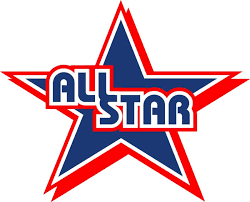 Academic Word List: Subset 5
academy,  adjust,  alter,  amend,  capacity,  clause,  compound,  consult, decline, discrete, enable,  energy,  enforce,  entity,  equivalent,  evolve,  expand,  expose,  external,  facilitate,  fundamental,  generate,  liberal,  license,  logic,  margin,   modify,  monitor,  network,  notion,  objective,  orient,  perspective,  precise, prime,  psychology,  pursue,  ratio,  reject,  revenue,  stable,  style,  substitute,  sustain,  symbol,  target,  transit,  trend,  version,  welfare,  whereas


Spanish Cognates:
la academia,  ajustar,  alterar,  enmendar,  la capacidad,  la clásula, compuesto,   consultar,  la energía,  la entidad,   equivalente, evolucionar,  exponer,  externo,   facilitar,  fundamental,  generar, liberal,  la licencia,  la lógica,  el margen,  modificar,    el monitor,   la noción,  el objectivo,  orientar,  la perspectiva,   preciso,  principal,  la psicología,  perseguir,  el estable,  el estilo,  el sustituto, el símbolo, el tránsito,  la versión
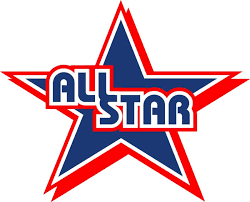 Academic Word List: Subset 6
abstract,  acknowledge,  accuracy,  aggregate,  allocate,  assign,  bond,  capable,   cite,  cooperate,  discriminate,  display,  diverse,  domain,  edit,  enhance,  estate,  exceed,  explicit,  federal,  fee,  flexible,  furthermore,  gender,  incentive,  incorporate,  incidence,  index,  inhibit,  initiate,  input,  interval,  mitigate, minimum,  ministry,  motive,  neutral,  nevertheless,  overseas,  precede,  presume,  rational,  recover,  reveal,  scope,  subsidy,  trace,  transform,  underlie,  utilize  


Spanish Cognates:
abstracto, el agregado, asignar, capaz, citar, cooperar, discriminar, diverso,  el dominio, editar, la estancia, exceder, explícito, federal, flexible,   el género,  el incentive,  incorporar,  la incidencia, el índice, inhibir, iniciar, el intervalo,   el mínima, el ministerio, el motivo, neutral, preceder, presumir, racional,  recuperar, revelar, transformar,  utilizar
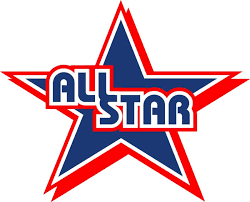 Academic Word List: Subset 7
adapt,  advocate,  channel,  classic,  comprehensive,  comprise,  confirm,  contrary,   convert,   decade,  deny,  differentiate,  dispose,   dynamic,   equip,   eliminate,  empirical,  extract  finite,  foundation,  gradient,  guarantee,  hierarchy,  identical,  ideology,  infer,  innovate,  insert, intervene,  isolate,  media,  mode,  paradigm,  phenomenon,  priority,  prohibit,  publication,  quote,  release,  reverse,  simulate,  sole,  somewhat,  submit,  successor,  thesis,  transmit,  ultimate,  unique,  voluntary

Spanish Cognates:
adaptarse, abogado, el canal,  clásico,  comprehender,  confirmar,  contrario, convertir,   la década,  diferenciar,  disponer,  dinámico,  equipar, eliminar,  empírico,  extraer,   finito,  la fundación,  el gradiente, garantizar,  idéntico,  la ideología,  inferir,  insertar,  intervenir, los medios de comunicación,  el modo/la modalidad,  el paradigma, fenómeno,  la prioridad,  prohibir,  la publicación,  el revés,  simular,  el sucesor,  la tesis,   transmitir,  último,  único,  voluntario
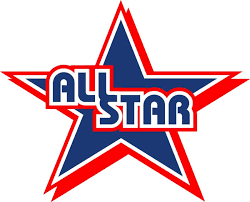 Academic Word List: Subset 8
abandon, accompany, accumulate, ambiguous, appendix,  appreciate,   arbitrary,   automate,  bias,  chart,  clarify,  commodity,  complement,  conform,  contemporary,  contradict, crucial, currency, denote,  detect,  deviate,  displace,  eventual,  exhibit,  exploit, fluctuate, guideline, implicit, induce, inevitable, infrastructure, inspect, intense,  manipulate, minimize, nuclear, offset, predominant,  prospect,  radical,  reinforce,  restore,  revise, tension,  terminate,  theme,  thereby,  uniform,  vehicle,  via,  virtual,   widespread 

Spanish Cognates:
abandonar,    acompañar,  acumular,  ambiguo,  el apéndice, arbitrario,   aclarar,   el complemento,  contemporaneo,  contradecir, crucial,   denotar,  detectar,  desplazar,  la exposición,  explotar, fluctuar,  implicito,  inducir,  inevitable,  la infraestrutura, inspeccionar,  intenso,  manipular,  minimiza,  nuclear, el prospecto, radial,  reforzar,  revisar,  la tensión,  terminar,  la tema,  el uniforme,  el vehículo,  vía,  virtual
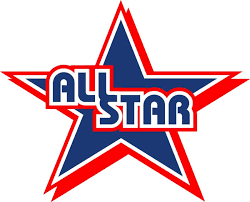 Academic Word List: Subset 9
accommodate, analogy, anticipate, assure, attain, behalf, cease, coherent,  coincide,  commence,  compatible,  concurrent,   confine, controversy, converse, device, devote diminish, distort, duration, erode, ethic, found, format, inherent,  insight, integral, intermediate, manual, mature, mediate, medium, military, minimal, mutual, norm, overlap, passive, portion, preliminary, protocol,  qualitative, refine, restrain, revolution, rigid, route, scenario, sphere, subordinate, supplement, suspend, trigger, unify, violate

Spanish Cognates:
acomodar, analogia, asegurar,  cesar,  coherente,  coincidir,  comenzar,  compatible, concurrente,  confinar,  la controversia,  conversar, dedicar,  disminuir, distorsionar,  la duración,  erosionar,  fundar,  el formato,  inherente,  la percepción,  integrante,  intermedio,  manual, mediar, medio, mínimo, mutuo, la norma, pasivo, la porción, preliminar, el protocolo,  refinar,  la revolusion,  rigido,  la ruta,   el escenario, la esfera,  subordinar,  el suplemento,  suspender,  unificar,  violar
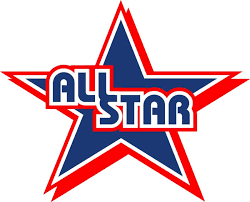 Academic Word List: Subset 10
adjacent, albeit, assemble, collapse, colleague, compile, conceive, convince, depress, encounter, forthcoming, incline, integrity, intrinsic, invoke, levy, likewise, nonetheless, notwithstanding, ongoing, panel, persist, pose, reluctance, so-called, straightforward, undergo, whereby




Spanish Cognates:
adyacente,  el colapso,  el colega,  compliar,  convencer,  el encuentro,  inclinarse,  la integridad, intrinsic, invocar,  el panel,  persistir,  posar
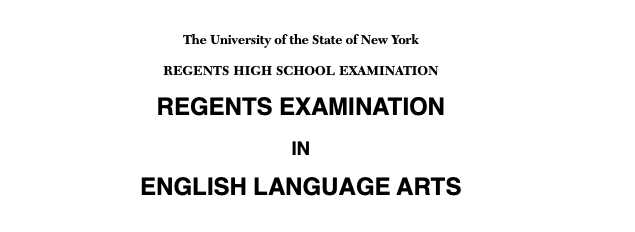 June 2023
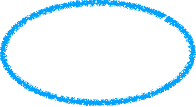 Caption
…and on the student-written essay question
(Part II, Argumentation)
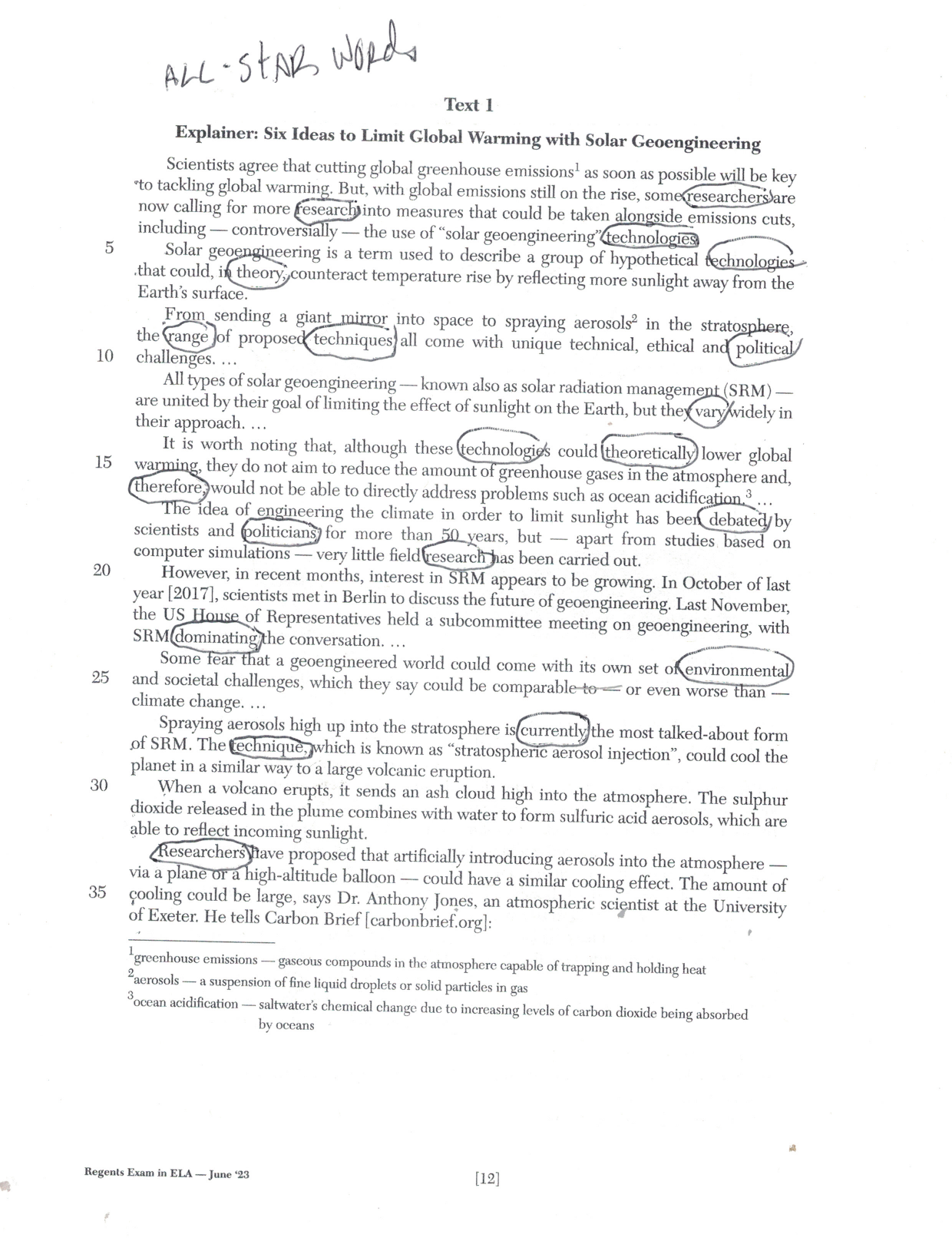 research (2), researchers (2)
technologies (2)
theory, theoretically
range
technique, techniques
political, politicians
vary
therefore
environmental
dominating
currently
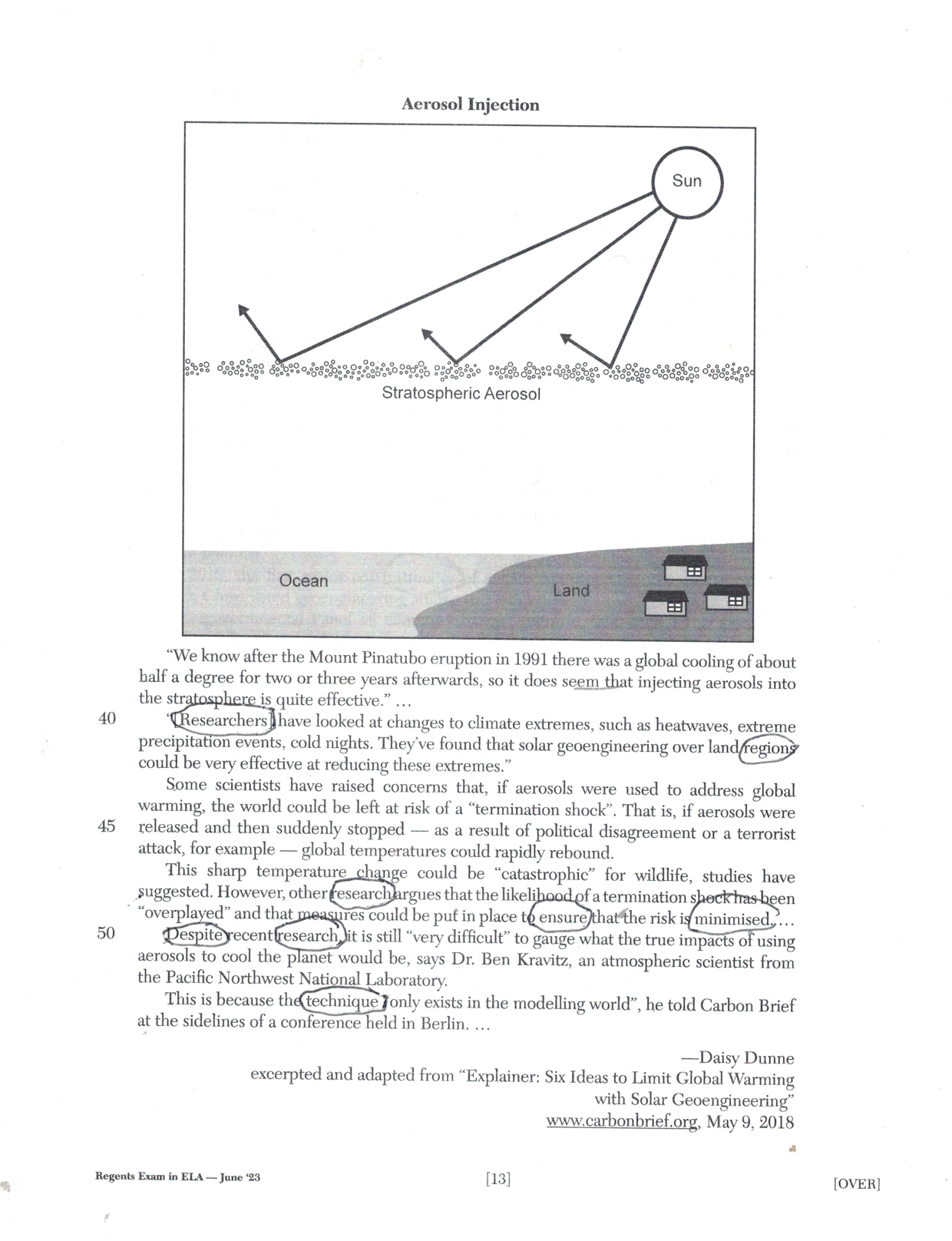 research (3), researches
regions
ensure
minimized
despite
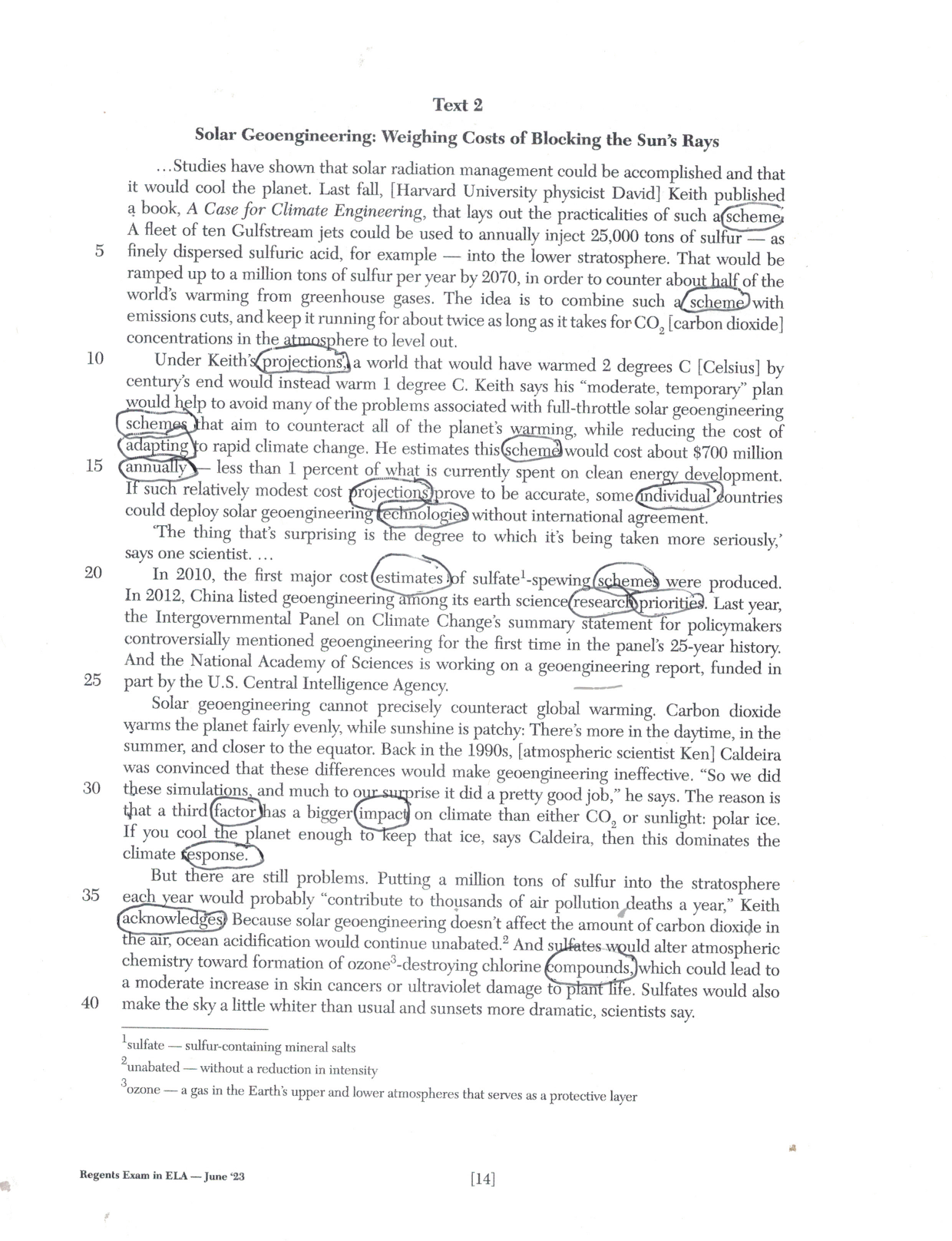 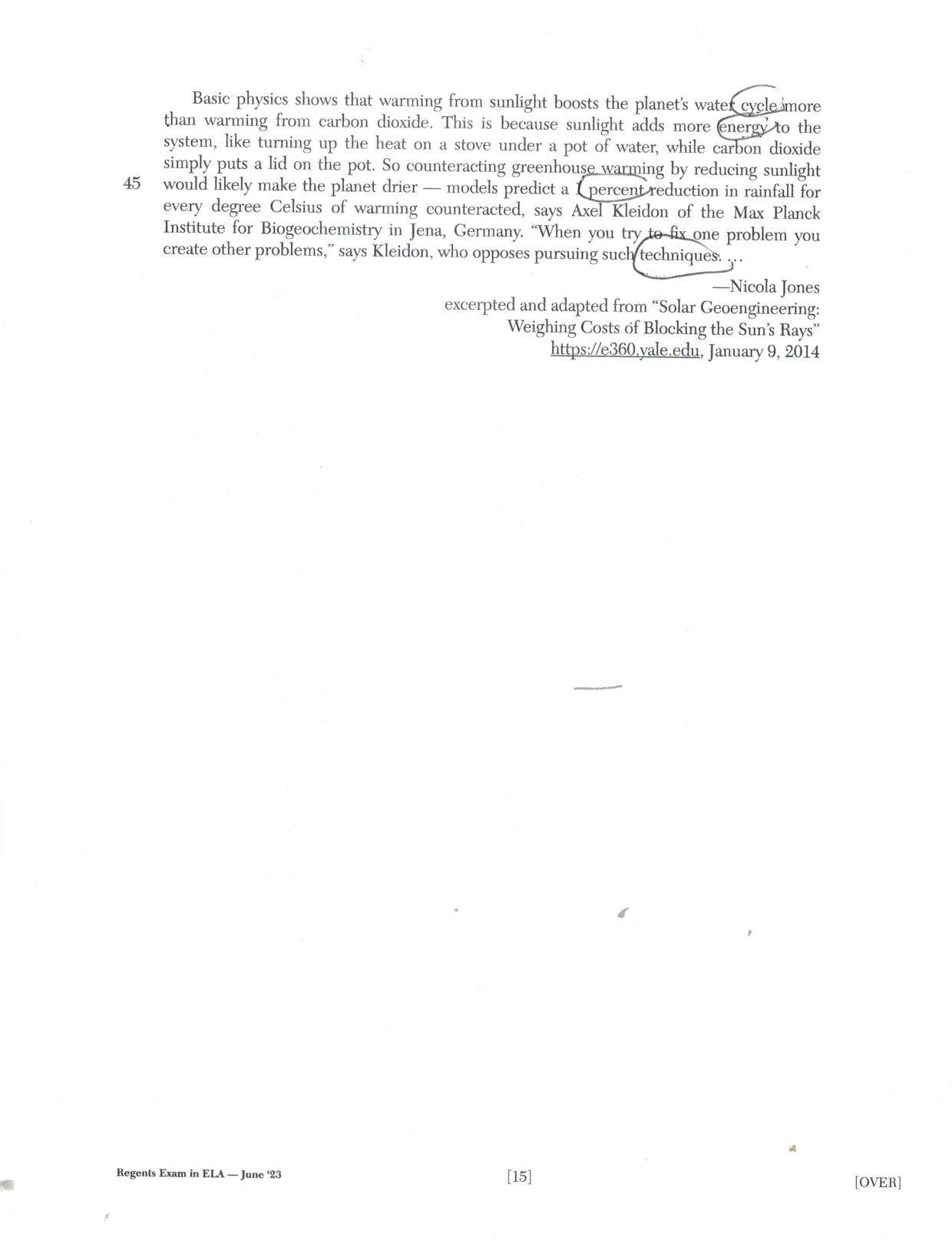 scheme (4)
projections (2)
compounds
acknowledged
response
factor
impact
research
priorities
estimates
adapting
annually
individual
cycle
energy
percent
techniques
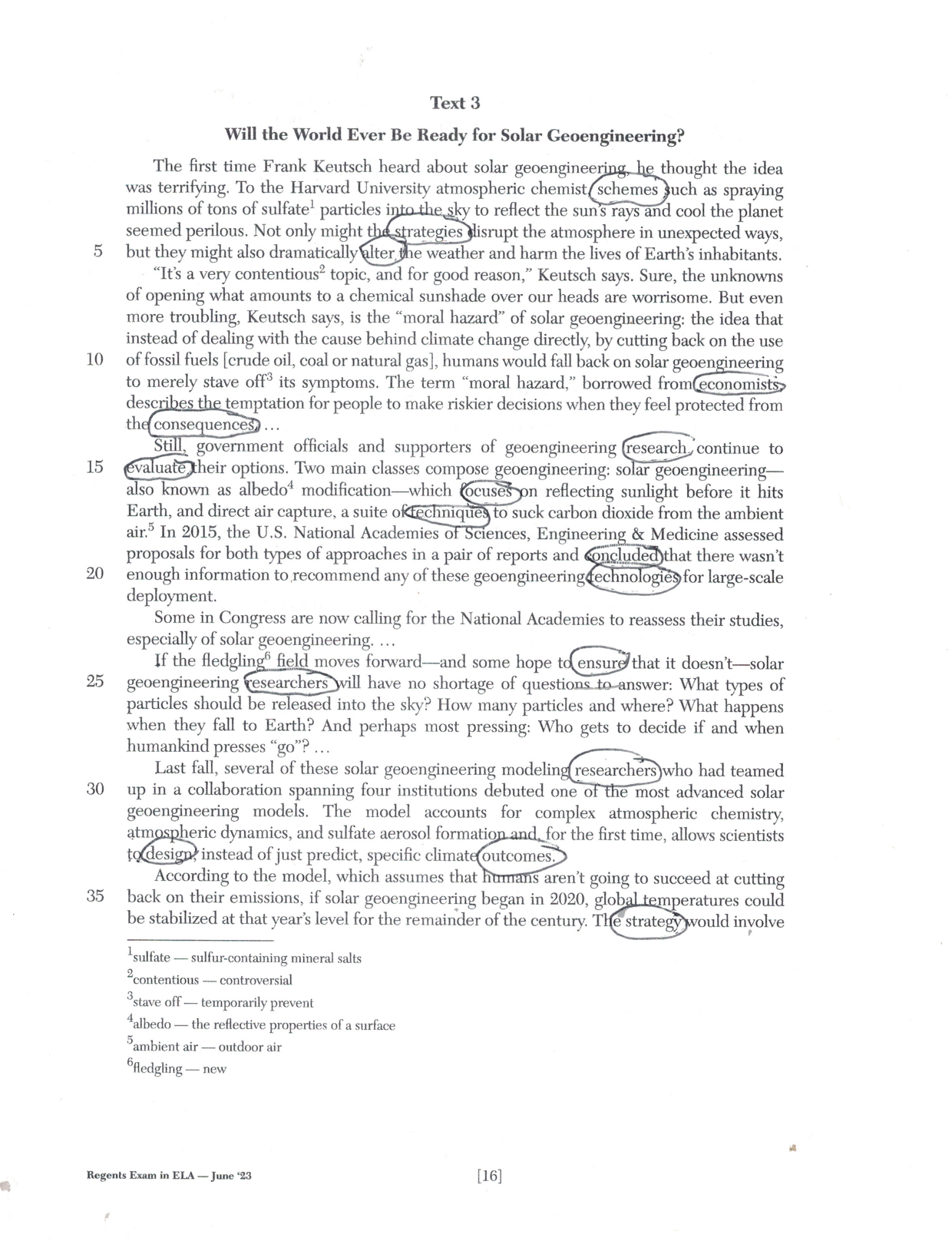 schemes
alter
strategy, strategies
economists
consequences
research, researchers (2)
focuses
techniques
concluded
technologies
evaluate
ensure
outcomes
design
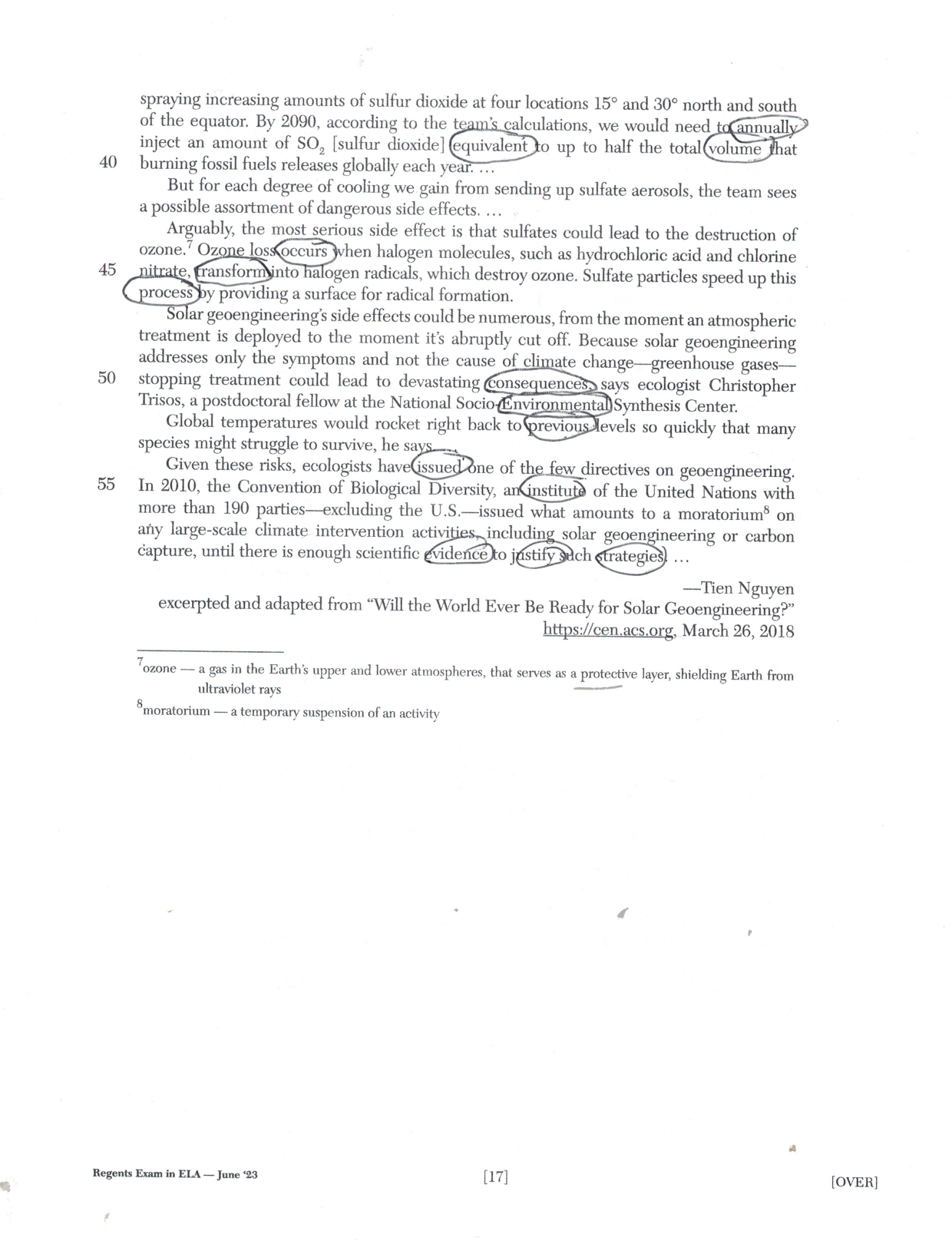 annually
volume
equivalent
occurs
transform
process
consequences
environmental
previous
issued
institute
evidence
justify
strategies
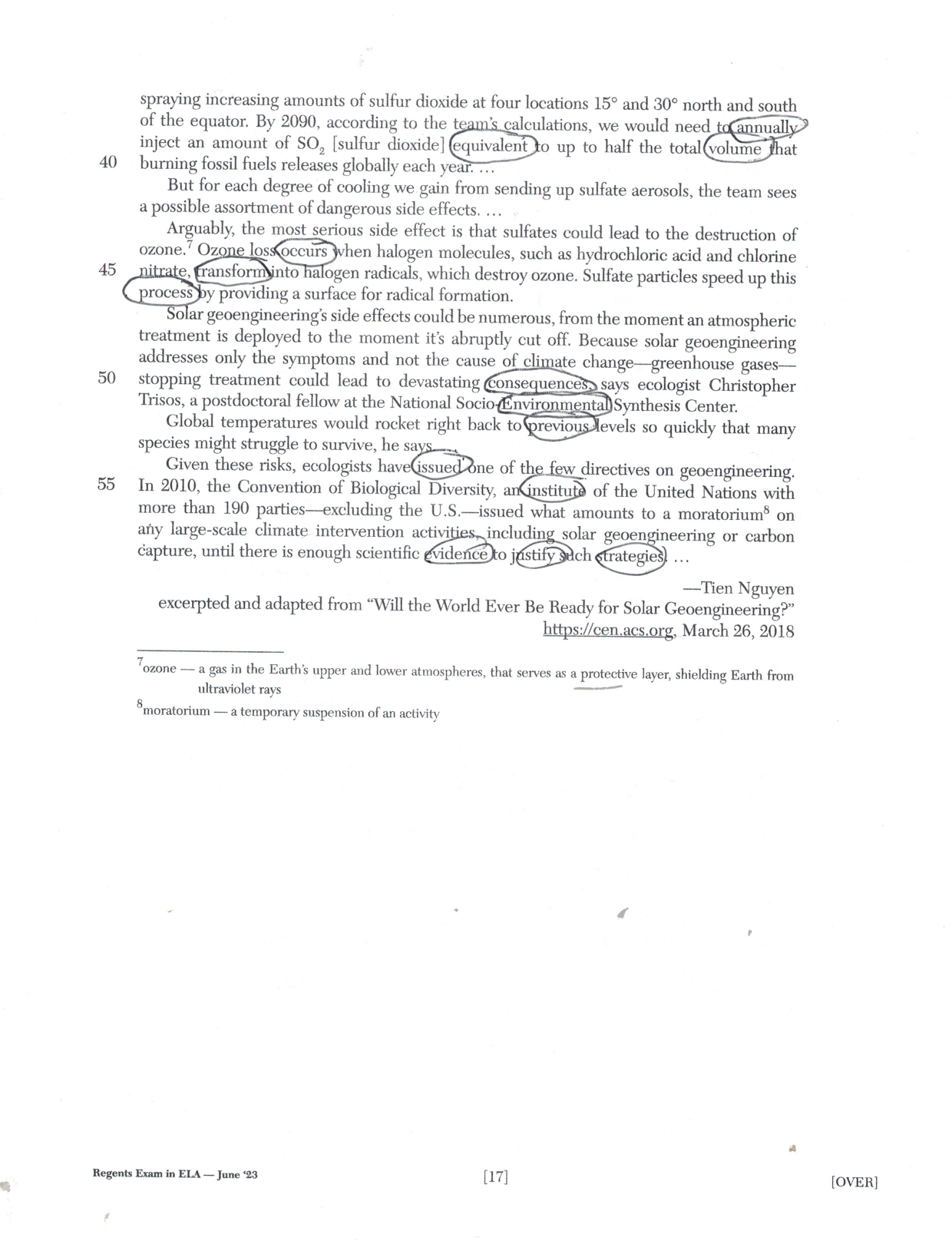 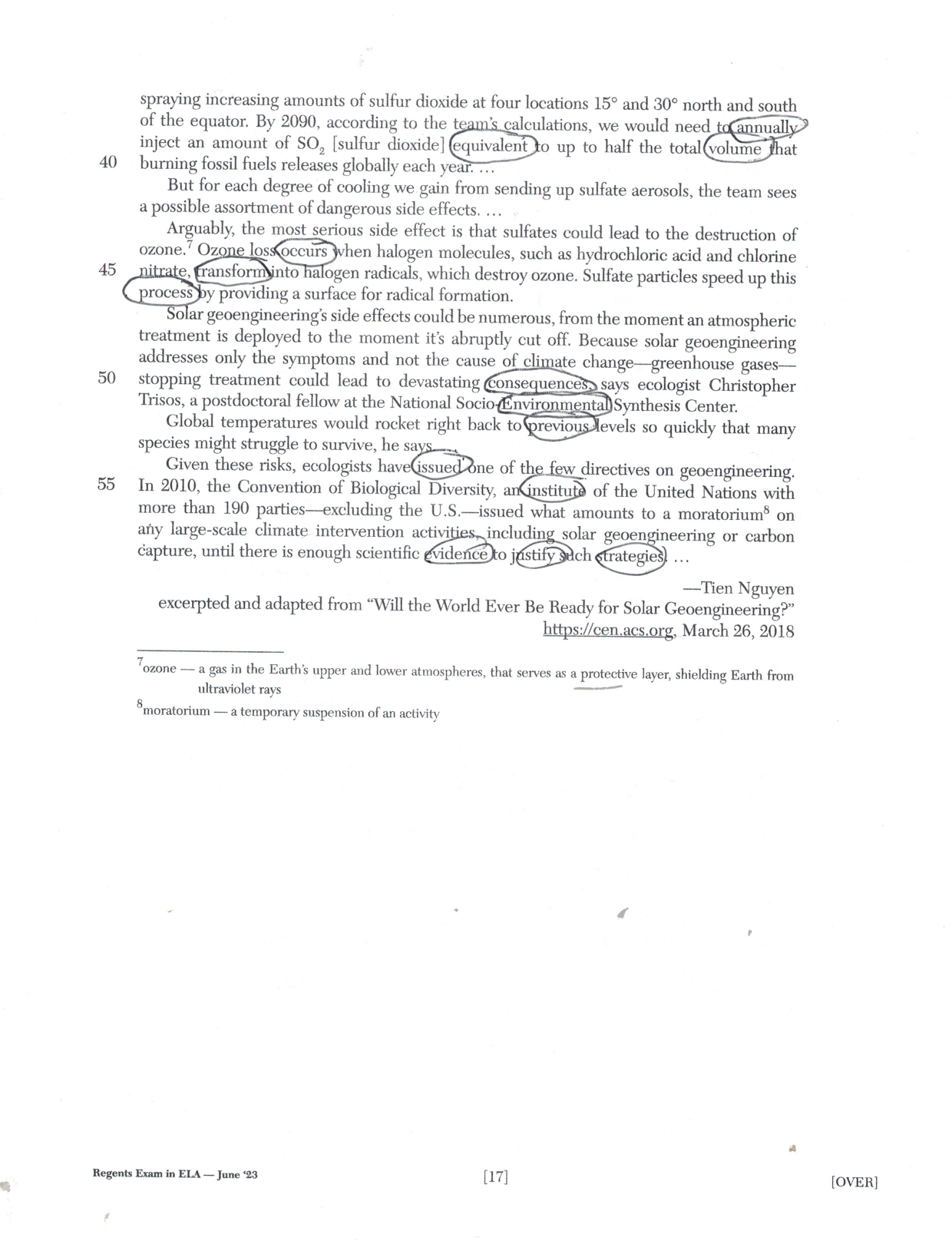 assumption
individual
policy
dynamic
impact
environmental
oppose, opponents
area
evidence
eliminate, eliminating, elimination
achieved(2)
potential
benefits
estimated
economic (2)
research
technological
research
decades
LIVING ENVIRONMENT June 2023
Pages 2 and 5: Multiple Choice
energy
contribute
maintain
physical
environmental
structures
specific
function
processes
regulate
input
responding
factor
occurs
sequence
period
PHYSICAL SETTING
 EARTH SCIENCE 
 June 2023
Pages 2 and 6: Multiple Choice
layer
energy
revolution
shifted
approximately
evidence
core
inferred
region
period
primarily
atmosphere
Algebra I
June 2023
Pages 3, 5
sequence
process
percent
initial
periods
function
formula
GLOBAL  HISTORY AND GEOGRAPHY
                       June 2023
Pages 2 and 5: Multiple Choice
significant
consequences
approximately
conclusion
appropriate
response
economy, economic
consisting
prior
politicians
authorities
maintain
shifted
authority
areas
individuals
strategies
economic
policies
implemented
U.S. HISTORY AND GEOGRAPHY
                       June 2023
Pages 3 and 5: Multiple Choice
primary
principle
military
policy
individual
distribution
economic
revenue
r
State Gap in 2021: 3%
NYS Assessment Median
2015-16: 11% State Gap
NYS Assessment Median
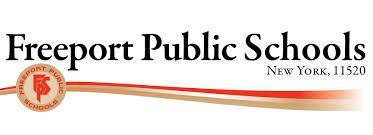 Grades 3-8 State ELA Assessment from 2016-21: + 14% points
Academic Word List: Subset 1
analyze,  approach,  area,  assess,  assume,  authority,  available,  benefit, concept, consist,  context,  constitute,  contract,  data,  define,  derive,  distribute,  economy, environment,  establish,  estimate,  evident,  factor,  finance, formula, function, income,  indicate,  individual,  interpret,  involve,  issue,  labor,  legal,  legislate, major,  method,  percent,  period,  principle,  proceed, process, policy, require, research, respond, role,  section,  sector, significant,  similar,  source,  specific,  structure,  theory,  vary
Academic Word List: Subset 3
alternative, circumstance,  comment,  compensate,  component,  consent,  considerable,  constant,  constrain,  contribute,  convene,  coordinate,  core,  corporate,  correspond,  criteria,  deduce,  demonstrate, document,  dominate,  emphasis,  ensure,  exclude,  fund,  framework,  illustrate,  immigrate,  imply,  initial,  instance,  interact,  justify,  layer,  link,  maximize,  negate,  outcome,  philosophy,  physical,  proportion,  publish,  react,  register,  rely,  scheme,  sequence,  shift,  specify,  sufficient,  technical,  technique,  valid,  volume
Academic Word List: Subset 2
achieve,  acquire,  administrate,  affect,  appropriate,  aspect,  assist, category,  chapter,  commission,  community,  complex,  compute,  conclude,  conduct,  consequence,  construct,  consume,  credit,  culture,  design, distinct, equate, element, evaluate,  feature,  final,  focus,  impact, injure,  institute,  invest,  item, journal,  maintain,  normal,  obtain,  participate,  perceive,  positive,  potential,  previous,  primary,  purchase,  range,  region,  regulate,  relevant,  reside,  resource,  restrict,  secure,  seek,  select,  site,  strategy,  survey,  tradition,  transfer
Academic Word List: Subset 4
access,  adequacy,  annual,  apparent,  approximate,  attitude,  attribute,  civil,  code,  commit,  concentrate,  confer,  contrast,  cycle, debate,  despite,  dimension,  domestic,  emerge,  ethnic,  grant,  hence,  hypothesis,  implement,  implicate,  impose,  integrate,  internal,  investigate,  mechanism,  occupy,  option,  output,  overall,  parallel,  parameter,  phrase,  prior,  principal,  professional,  project,  promote,  regime,  resolve,  retain,  series,  statistic,  status,  stress,  subsequent,  undertake
Academic Word List: Subset 5
academy,  adjust,  alter,  amend,  capacity,  clause,  compound,  consult, decline, discrete, enable,  energy,  enforce,  entity,  equivalent,  evolve,  expand,  expose,  external,  facilitate,  fundamental,  generate,  liberal,  license,  logic,  margin,   modify,  monitor,  network,  notion,  objective,  orient,  perspective,  precise, prime,  psychology,  pursue,  ratio,  reject,  revenue,  stable,  style,  substitute,  sustain,  symbol,  target,  transit,  trend,  version,  welfare,  whereas
Academic Word List: Subset 6
abstract,  acknowledge,  accuracy,  aggregate,  allocate,  assign,  bond,  capable,   cite,  cooperate,  discriminate,  display,  diverse,  domain,  edit,  enhance,  estate,  exceed,  explicit,  federal,  fee,  flexible,  furthermore,  gender,  incentive,  incorporate,  incidence,  index,  inhibit,  initiate,  input,  interval,  mitigate, minimum,  ministry,  motive,  neutral,  nevertheless,  overseas,  precede,  presume,  rational,  recover,  reveal,  scope,  subsidy,  trace,  transform,  underlie,  utilize
Academic Word List: Subset 7
adapt,  advocate,  channel,  classic,  comprehensive,  comprise,  confirm,  contrary,   convert,   decade,  deny,  differentiate,  dispose,   dynamic,   equip,   eliminate,  empirical,  extract  finite,  foundation,  gradient,  guarantee,  hierarchy,  identical,  ideology,  infer,  innovate,  insert, intervene,  isolate,  media,  mode,  paradigm,  phenomenon,  priority,  prohibit,  publication,  quote,  release,  reverse,  simulate,  sole,  somewhat,  submit,  successor,  thesis,  transmit,  ultimate,  unique,  voluntary
Academic Word List: Subset 8
abandon, accompany, accumulate, ambiguous, appendix,  appreciate,   arbitrary,   automate,  bias,  chart,  clarify,  commodity,  complement,  conform,  contemporary,  contradict, crucial, currency, denote,  detect,  deviate,  displace,  eventual,  exhibit,  exploit, fluctuate, guideline, implicit, induce, inevitable, infrastructure, inspect, intense,  manipulate, minimize, nuclear, offset, predominant,  prospect,  radical,  reinforce,  restore,  revise, tension,  terminate,  theme,  thereby,  uniform,  vehicle,  via,  virtual,   widespread
Academic Word List: Subset 9
accommodate, analogy, anticipate, assure, attain, behalf, cease, coherent,  coincide,  commence,  compatible,  concurrent,   confine, controversy, converse, device, devote diminish, distort, duration, erode, ethic, found, format, inherent,  insight, integral, intermediate, manual, mature, mediate, medium, military, minimal, mutual, norm, overlap, passive, portion, preliminary, protocol,  qualitative, refine, restrain, revolution, rigid, route, scenario, sphere, subordinate, supplement, suspend, trigger, unify, violate
Academic Word List: Subset 10
adjacent, albeit, assemble, collapse, colleague, compile, conceive, convince, depress, encounter, forthcoming, incline, integrity, intrinsic, invoke, levy, likewise, nonetheless, notwithstanding, ongoing, panel, persist, pose, reluctance, so-called, straightforward, undergo, whereby
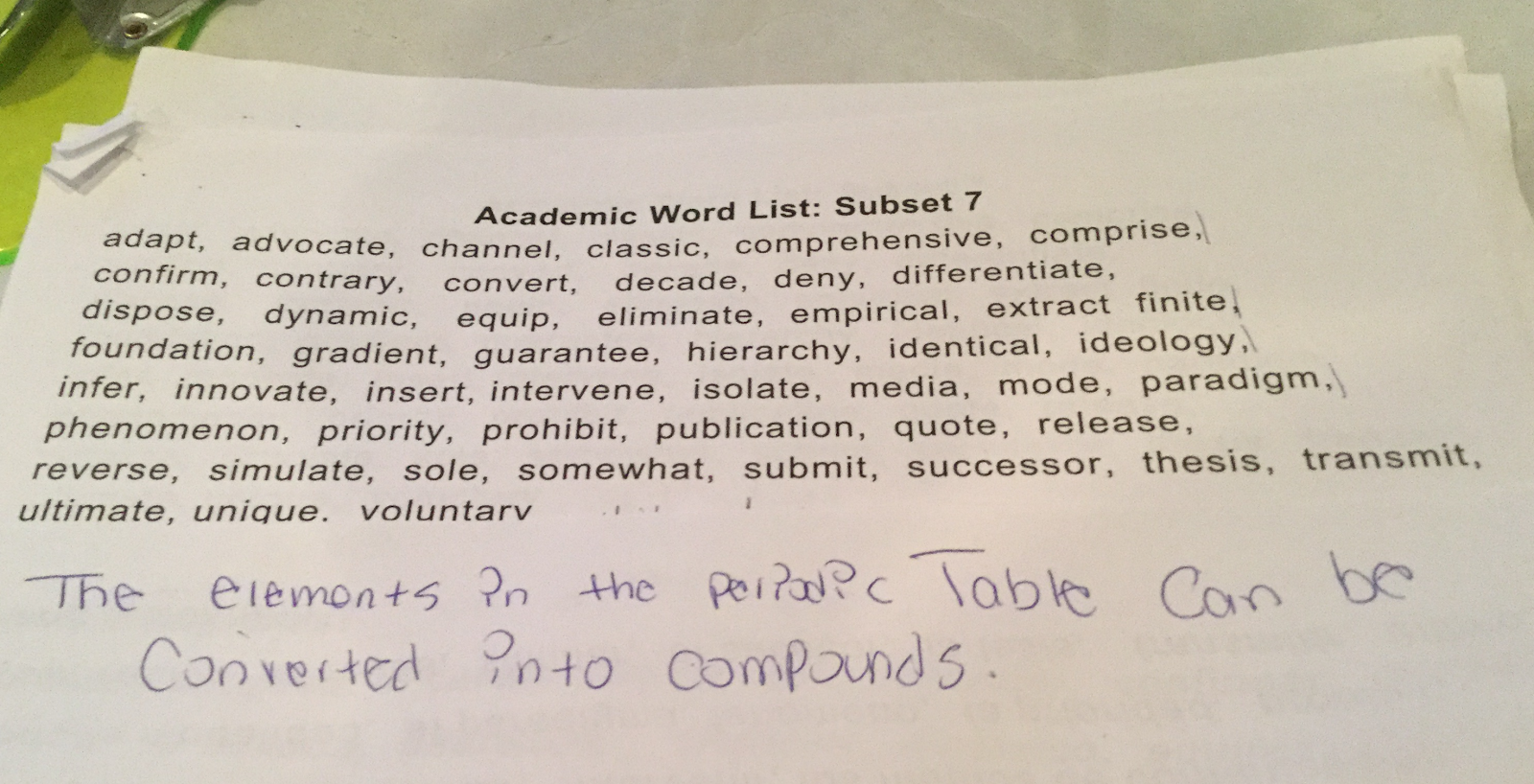 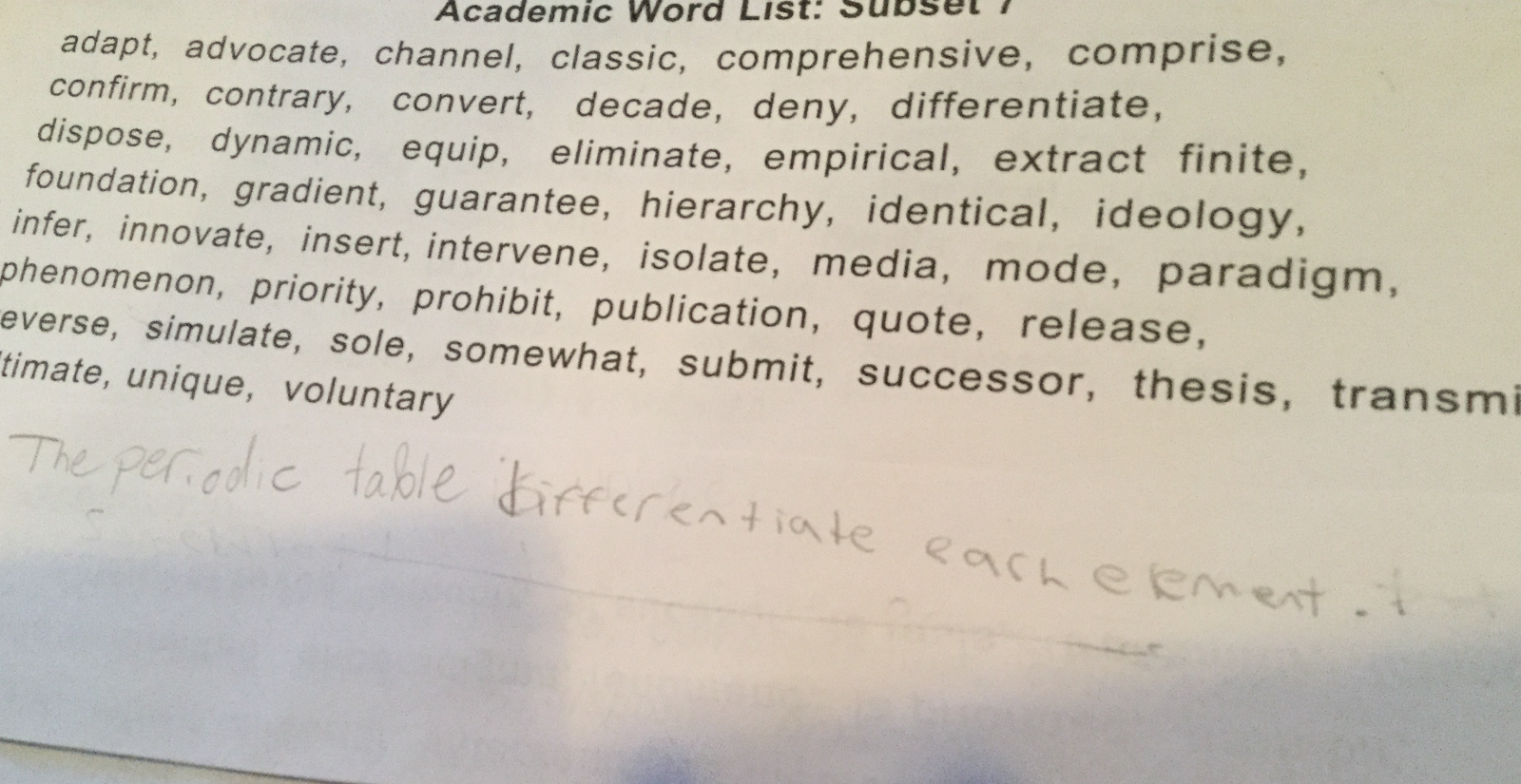 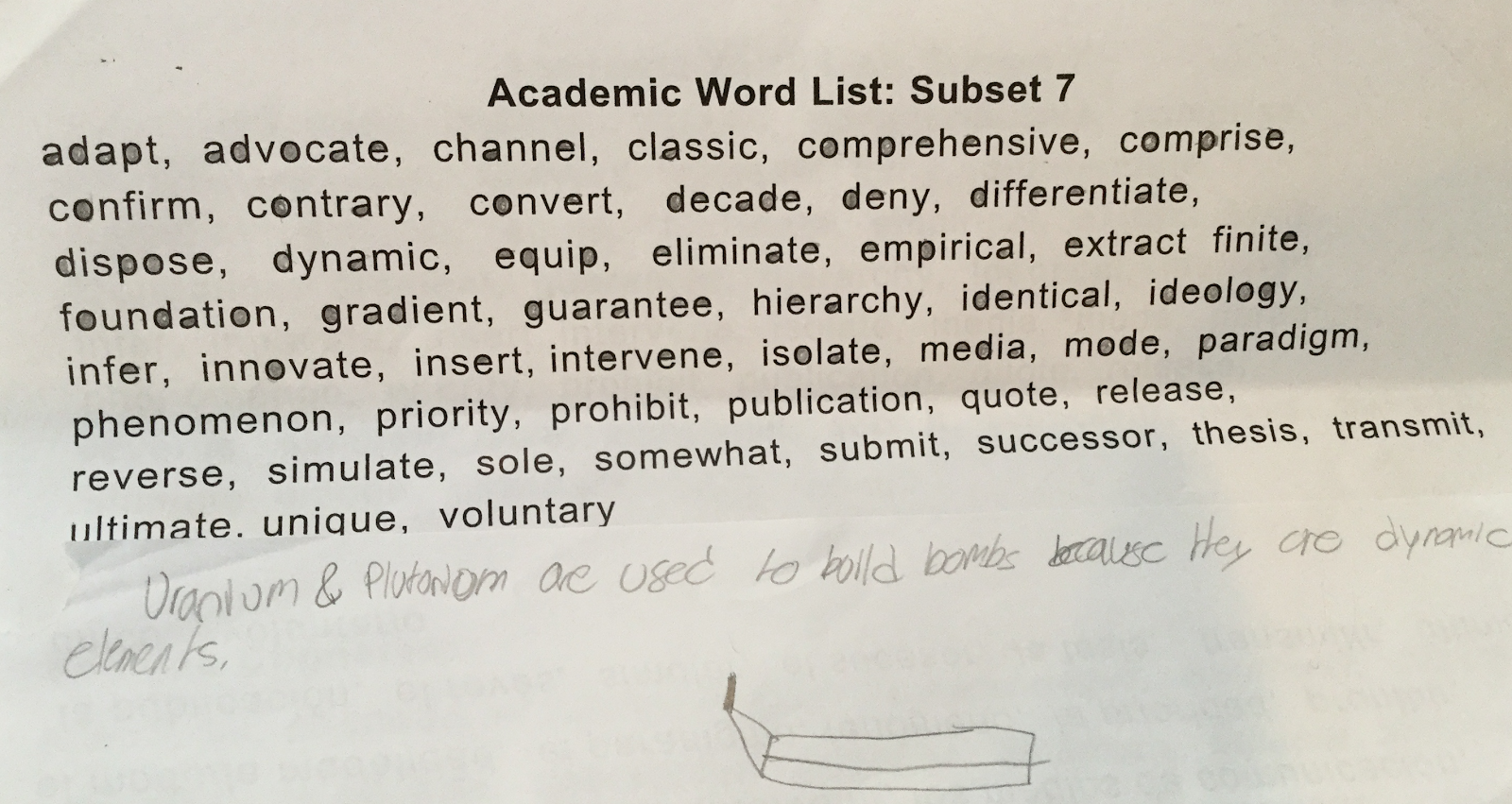 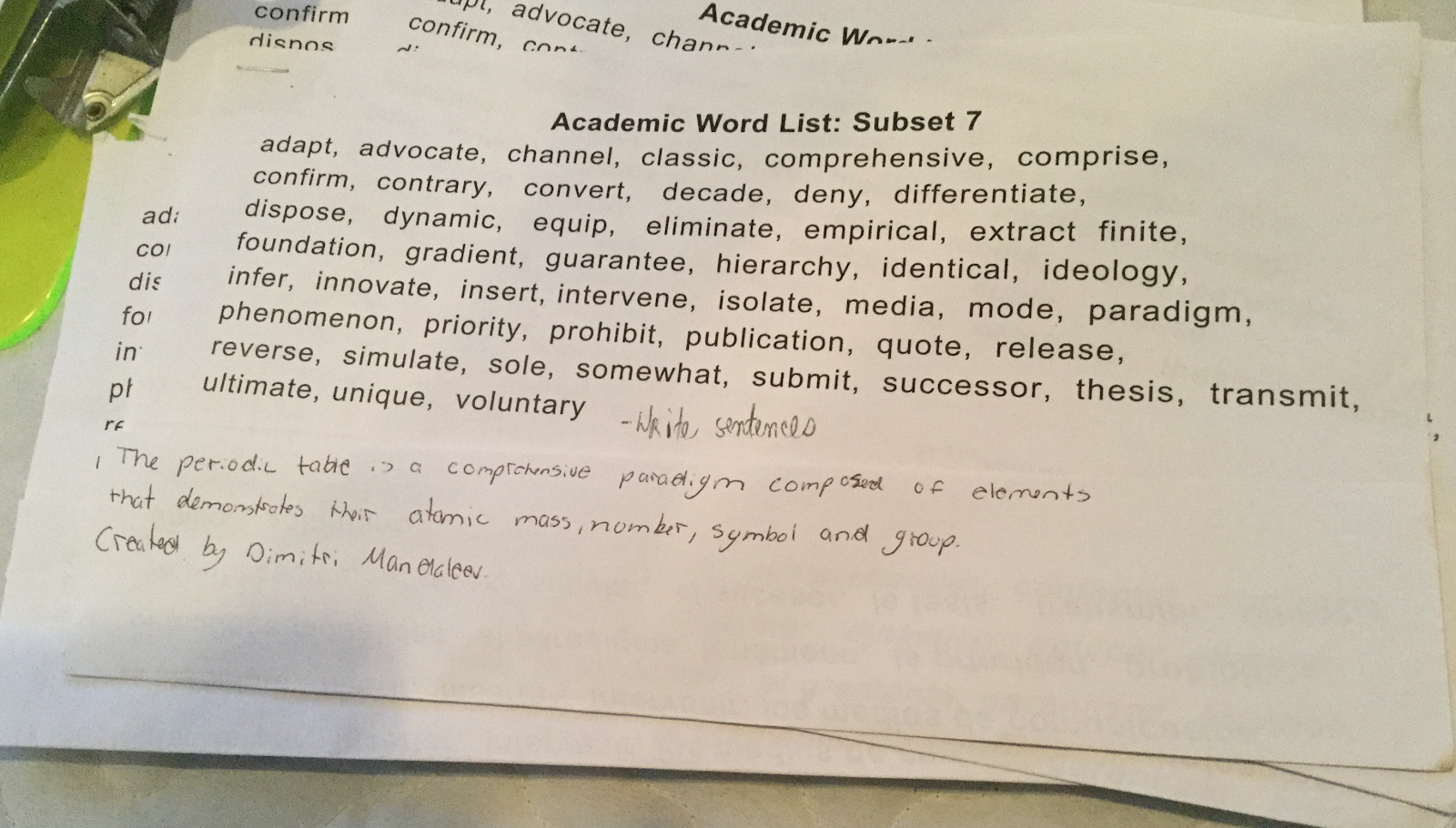 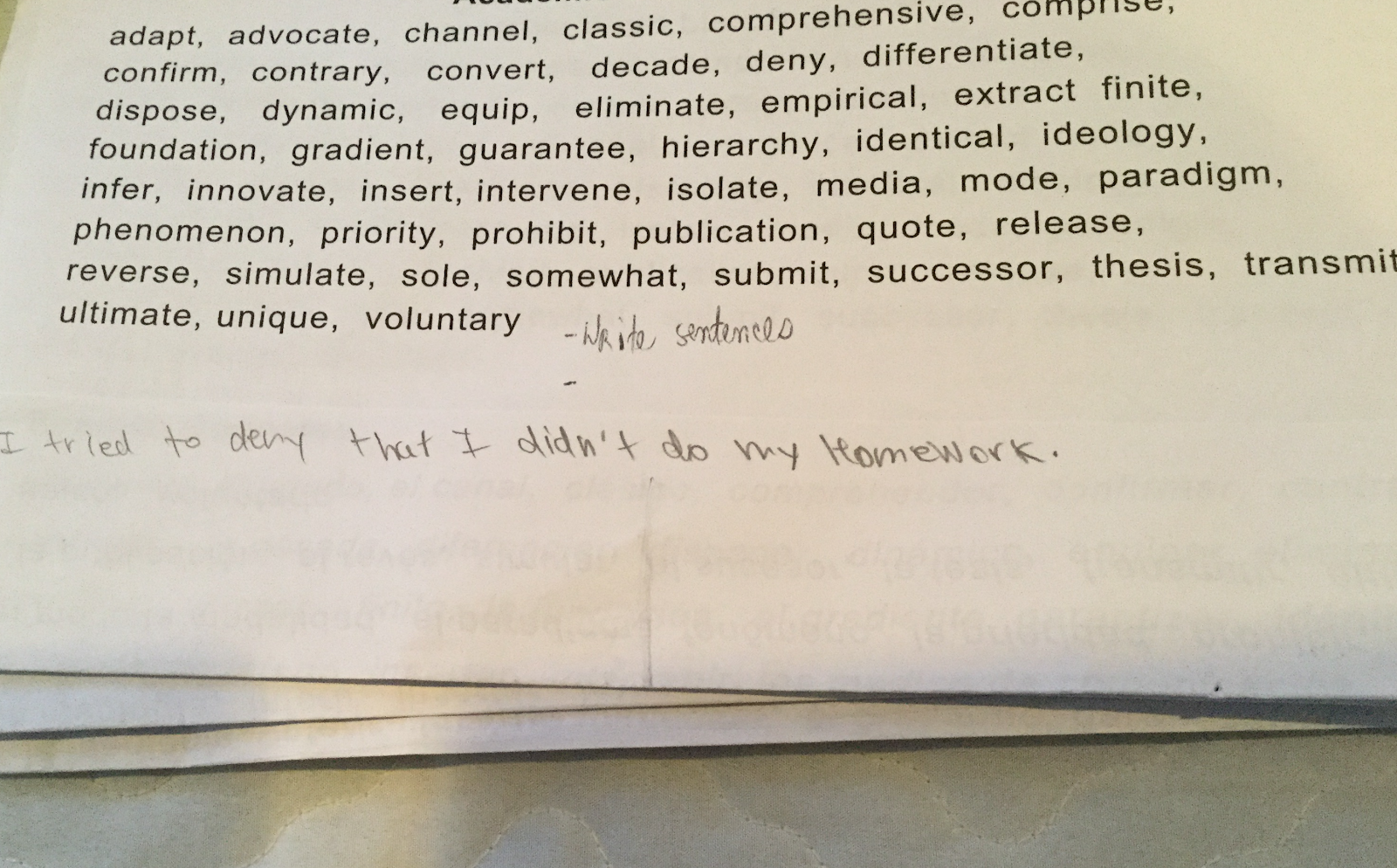 Morphology Chart
Nouns answer the question: What? or Who?
Verbs answer the question: What is it doing, having, feeling, or being? 
Adjectives answer the question: What kind?        (They may also answer the questions Which one? and 
                                                                               How many? but those kinds of adjectives do not fit into
                                                                               the frame of The______truck.

Adverbs answer any of these questions: Where? When? Why? To what extent? How?
Boys and girls, today we are compiling—we are putting together— a list of
rhyming words. So first—listen carefully—I need you to take the cap off
your markers. Put it on the end, to ensure it does not fall off.  If you do lose
your cap, I want you to seek it out—or look for it.
I need everyone to focus, and the strategy we are going to use is tapping out.
So, the first word—and we’ll take it right out of our Dr. Seuss book—is FOX.

Elbows up, tappers ready: F—O—X. What’s the firs sound you hear? AAAH.
Tap it with me: AAAH.
All right—again— I need everyone to focus and really listen. We’re using the
strategy of tapping out.
A word that would rhyme with FOX? (child responds: BOX)
Awesome.  Elbows up, tappers ready: B—AAAH—X:    BOX
(She calls on a child to come to
the board to write).

And, notice, we are compiling,
we are putting together, a list
of rhyming words.
(She guides the child as he writes on the board.)
OK—put the marker back in the appropriate place—in the right spot—where it belongs.
Another word that rhymes, so we can add it to the list that we are compiling? 
(She gestures toward the list.)
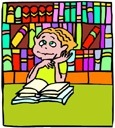 Prior Knowledge: How well do I know these words?
Strangers
Acquaintances
Friends
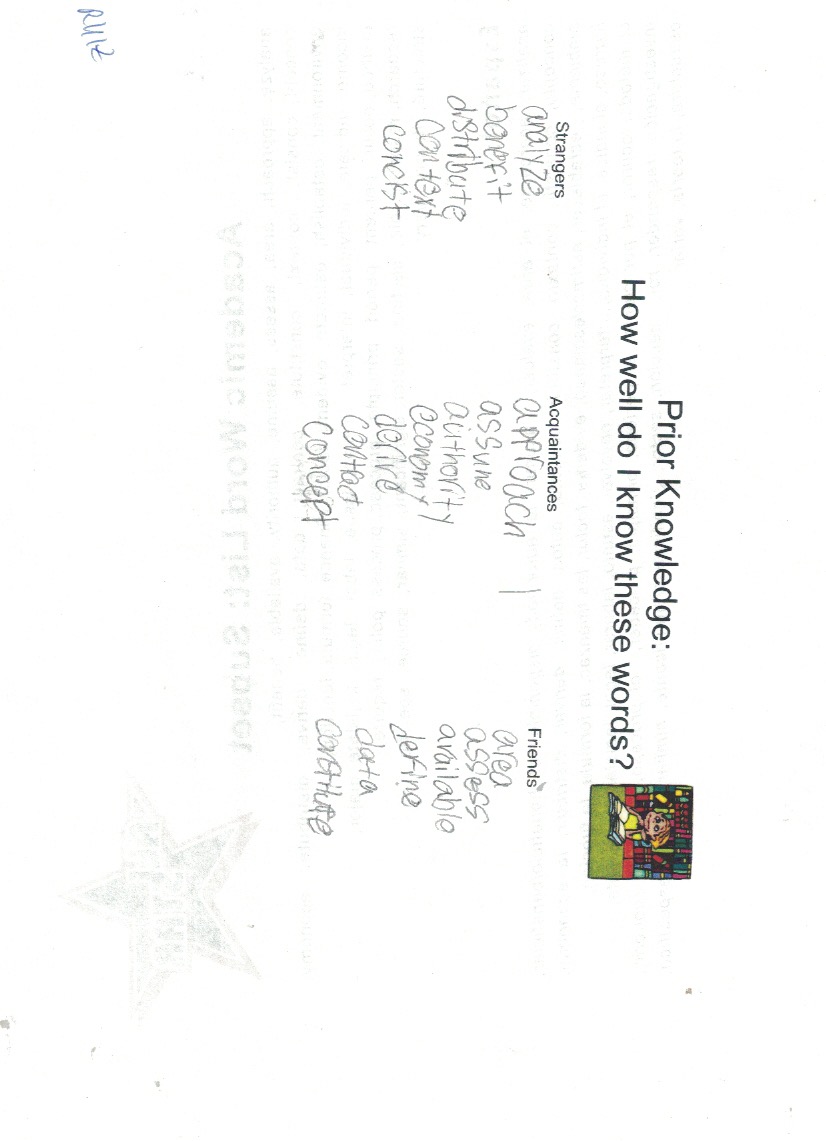 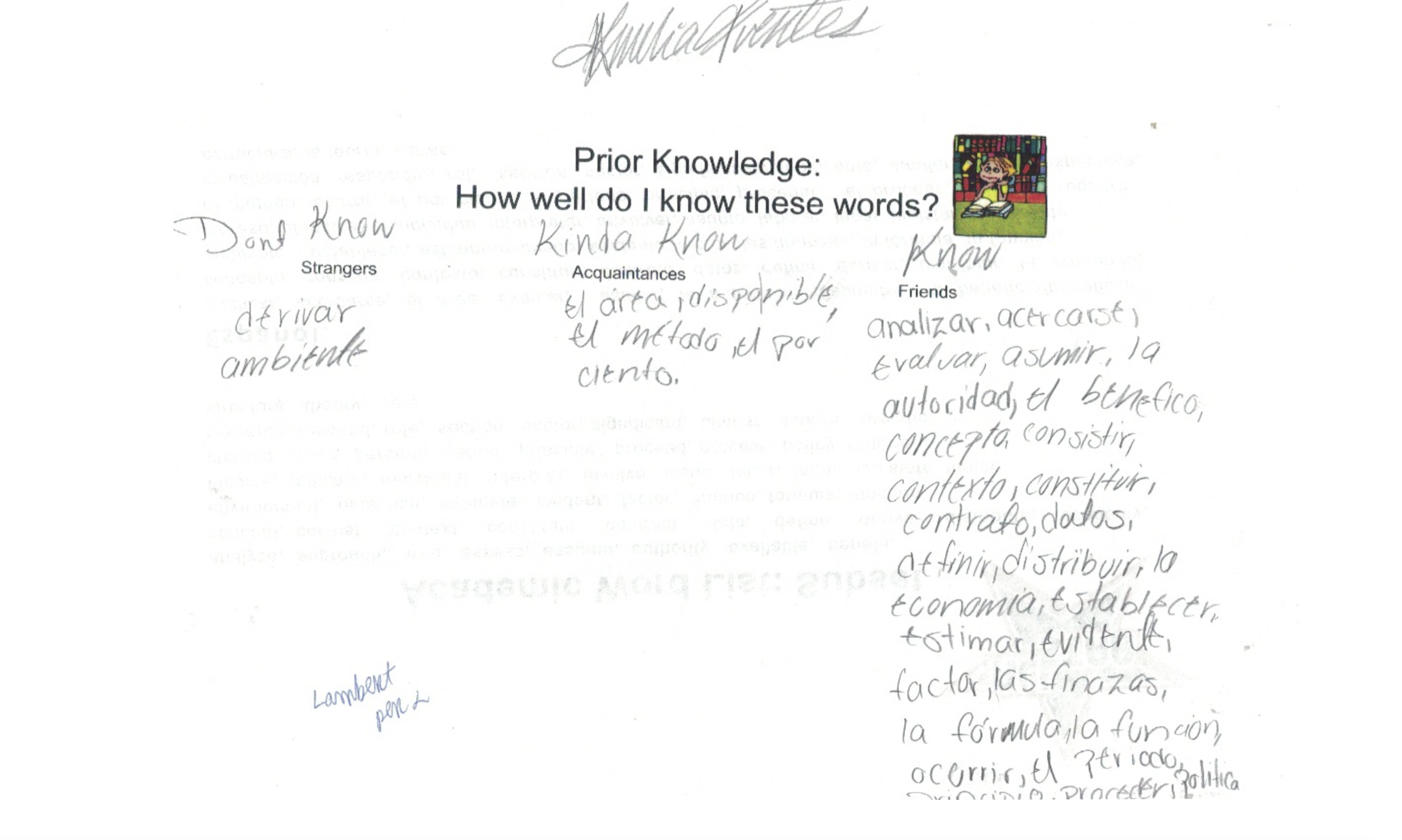 Explicit Instruction
 Teacher Selected
Latin Word Roots
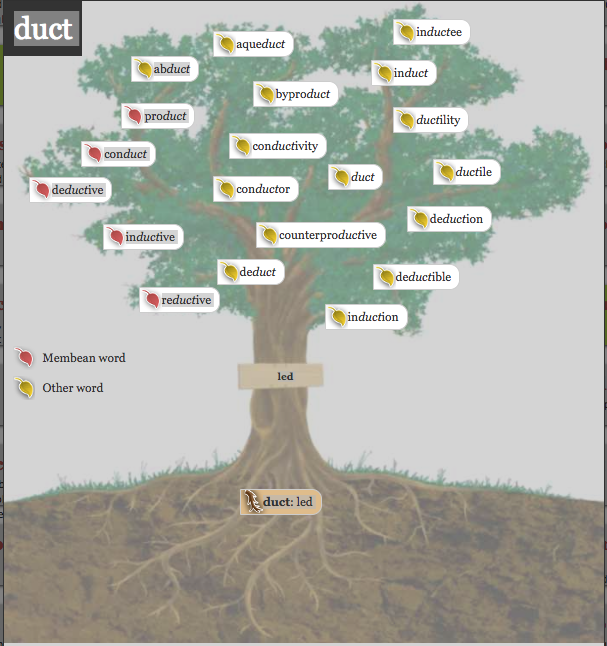 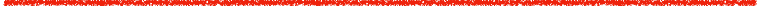 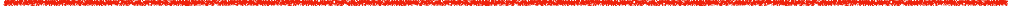 Etymology Illuminates Meaning
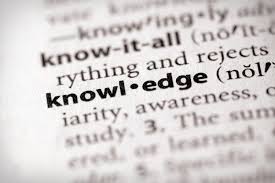 cordial
instruct/ educate
Etymology Illuminates Meaning
mercantilism
merchant
market
commerce
commercial
mercenary
merchandise
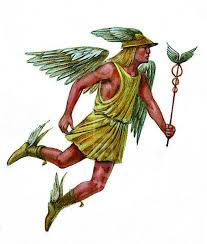 Mercury:
 Roman god of financial gain
anthology
Etymology Illuminates Meaning
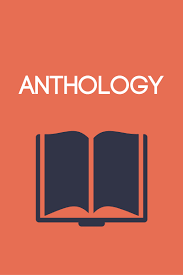 anthos (flower)
logein (collection)
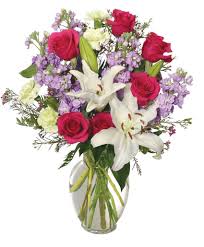 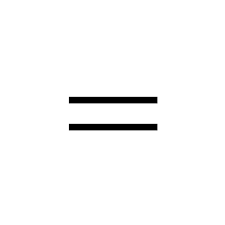 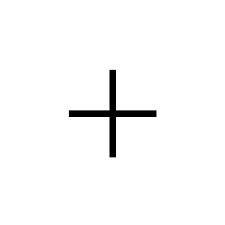 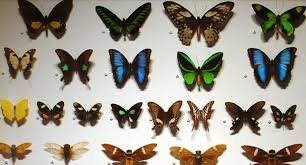 algia (pain)
nostos (home)
nostalgia
Etymology Illuminates Meaning
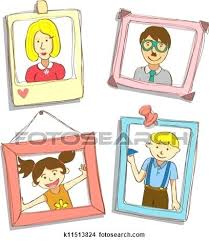 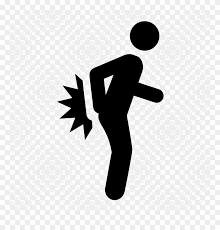 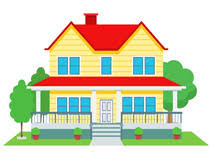 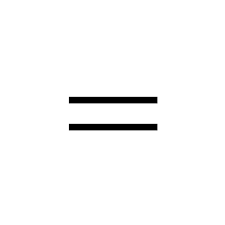 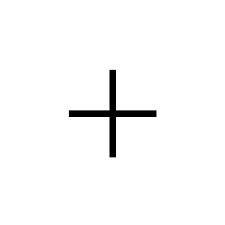 disaster
Etymology Illuminates Meaning
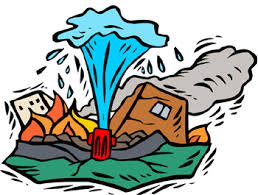 aster (star)
dis (bad)
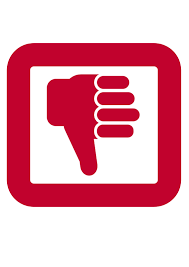 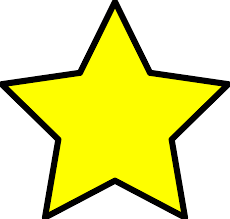 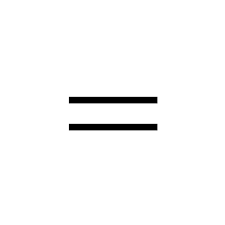 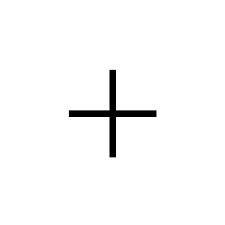 Google Forms 
Word Learning Point 9:
The following words have interesting etymologies. Use etymonline.com to match them.
Etymology:
 river horse
 hiding place
 testicle
 whale-horse
 salt
 from cows
 to run in small steps
 small water
 small mouse
 spiral wing
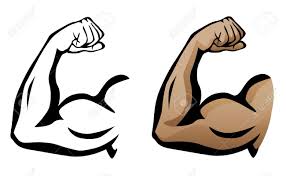 muscle
salary
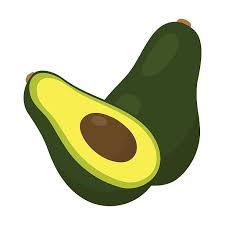 avocado
vaccination
vodka
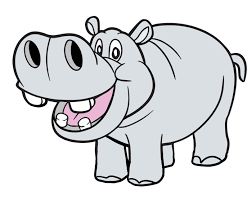 hippopotamus
cache
walrus
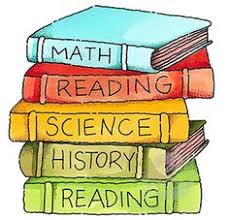 curriculum
helicopter
Go to “Latin Roots Visuals”
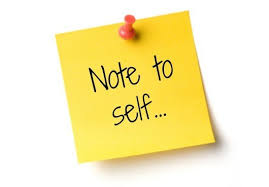 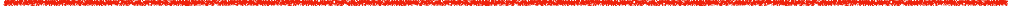 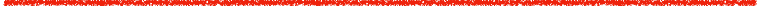 Glossary Words
Explicit Instruction
 Teacher Selected
First, explain the concept; show
         a visual; give examples

Then: Present the word

Then: Break it down; give its
          etymology
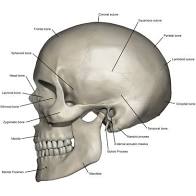 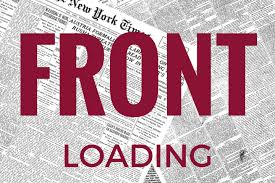 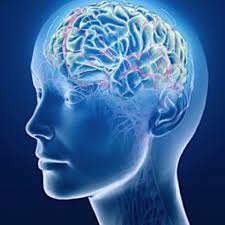 VOCABULARY PRIOR TO AN IN-CLASS READING
For Informational Text:
1 of 5
cranium
Talk with your neighbor about how 
bicycle riders can protect their craniums.
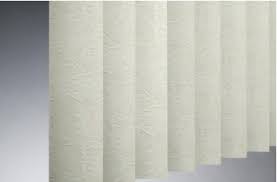 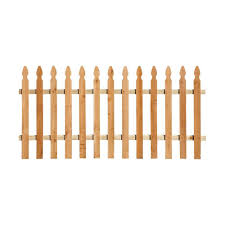 Talk with your partner.
All of the pictures to the
right show vertical lines.
How would you describe
vertical lines?
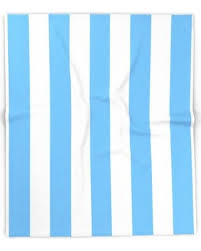 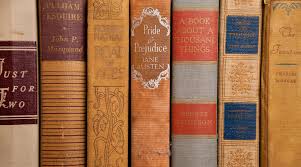 2 of 5
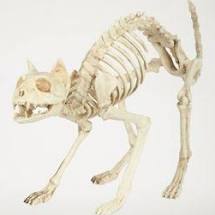 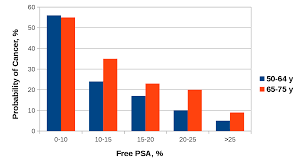 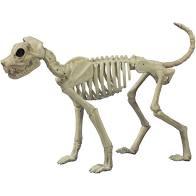 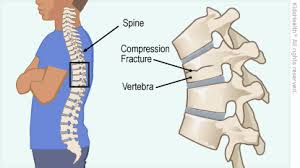 vertebra
vertebrae
3 of 5
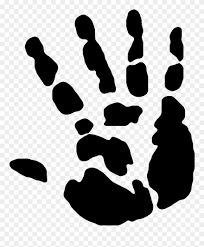 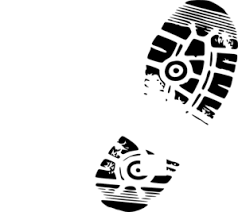 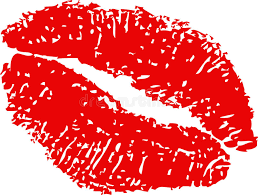 imprint
Talk with your neighbor about why
your shoes make an imprint on sand
 and not on the street.
4 of 5
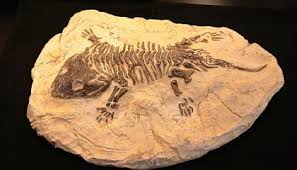 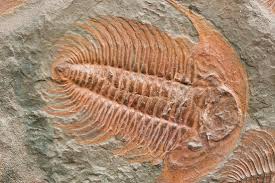 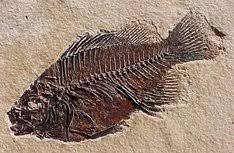 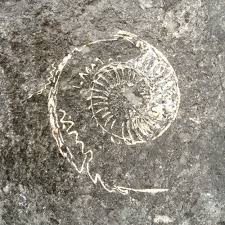 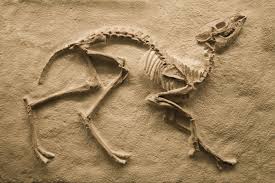 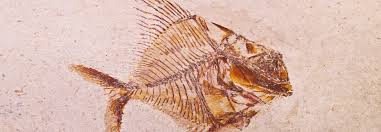 fossil
Talk with you neighbor about what you
might do if you found a fossil on the
beach.
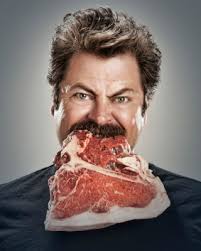 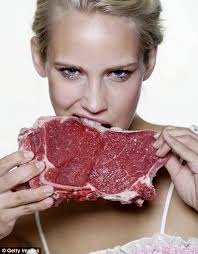 5 of  5
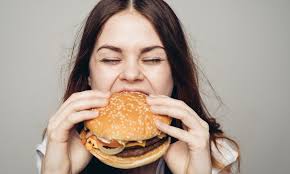 carnivore
Talk to your neighbor about animals that
you know are carnivores.